Chào mừng các em đến với tiết học Lịch sửLịch sử hay - Học mê say
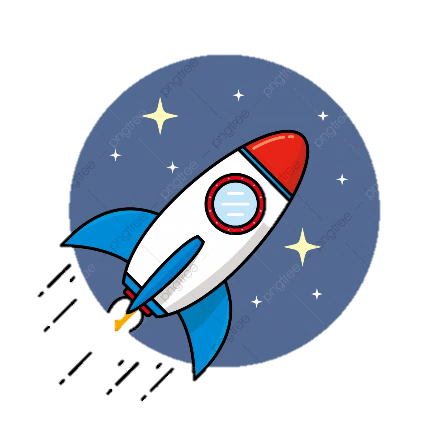 KHỞI ĐỘNG
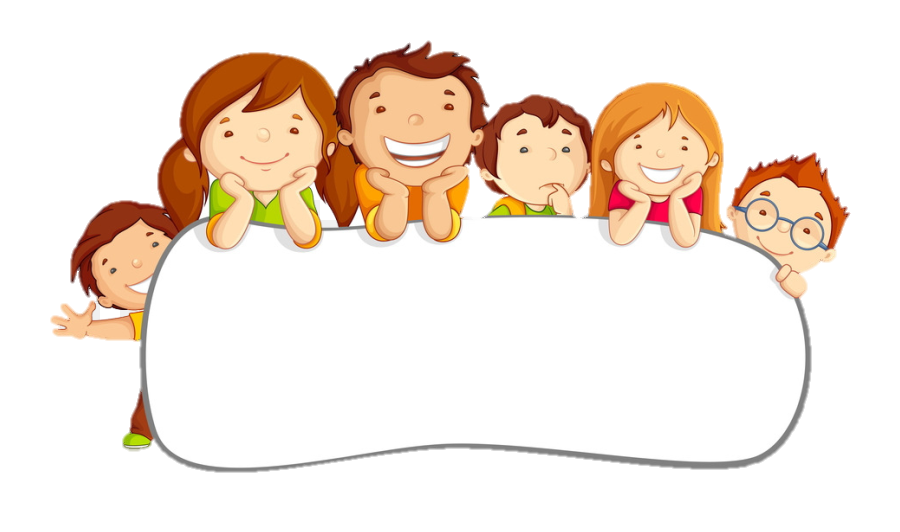 Start
KHỞI ĐỘNG
Ở các thế kỉ XVI – XVIII, trong dân gian phổ biến những câu sau:
Ước gì anh lấy được nàng
Để anh mua gạch Bát Tràng về xây,
Thứ nhất Kinh Kì
Thứ nhì Phố Hiến.
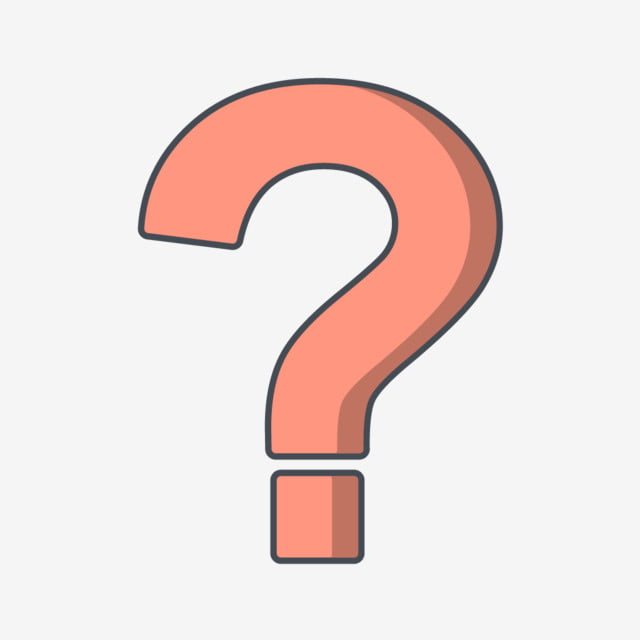 Những câu trên nhắc đến các địa danh nào và phản ánh nội dung gì? Từ đó, hãy chia sẻ thêm những hiểu biết của em về tình hình kinh tế, văn hóa Đại Việt trong các thế kỉ XVI-XVIII.
Bài 9:
Tình hÌnh kinh tế, văn hóa, tôn giáo trong các thế kỉ XVI - XVIII
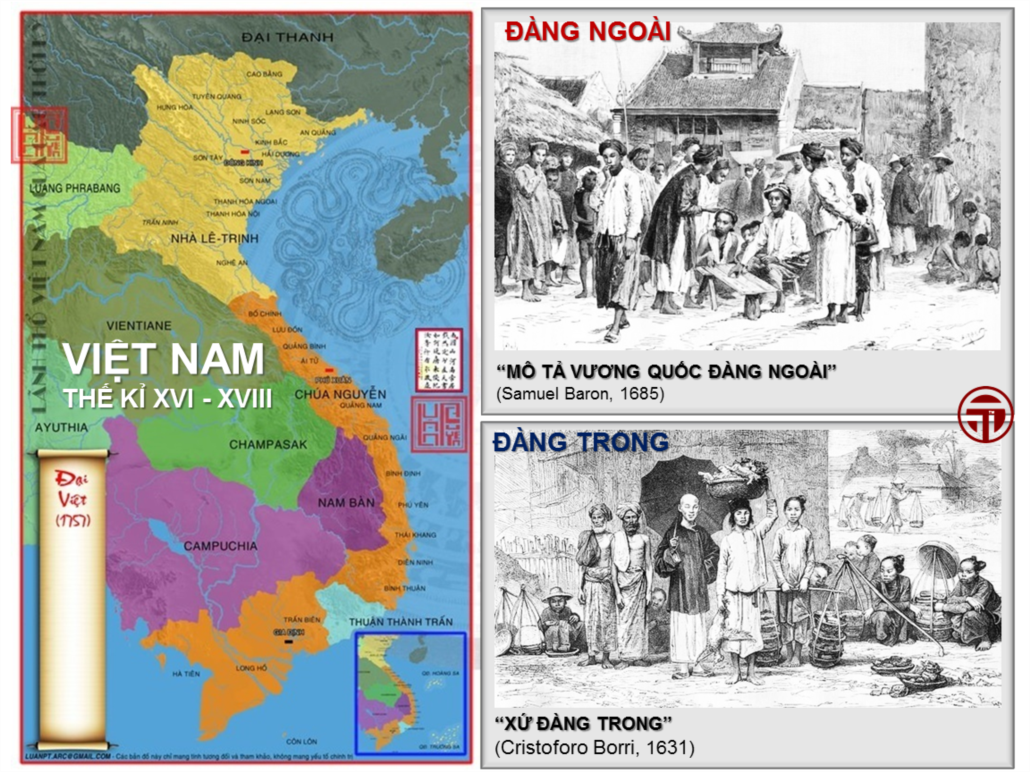 Bài 9:


Tình hÌnh kinh tế, văn hóa, tôn giáo trong các thế kỉ XVI - XVIII
Tình hình kinh tế trong các thế kỉ XVI-XVIII
01
NỘI DUNG CHÍNH
Tình hình văn hóa trong các thế kỉ XVI-XVIII
02
Bài 9.    Tình hÌnh kinh tế, văn hóa, tôn giáo trong các thế kỉ XVI - XVIII
Mục tiêu bài học
Nêu được những nét chính về tình hình kinh tế
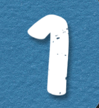 Mô tả và nhận xét được những chuyển biến về văn hóa và tôn giáo ở Đại Việt trong các TK XVI-XVIII
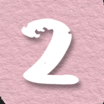 Bài 9.    Tình hÌnh kinh tế, văn hóa, tôn giáo trong các thế kỉ XVI - XVIII
1.
Tình hình kinh tế trong các thế kỉ XVI-XVIII
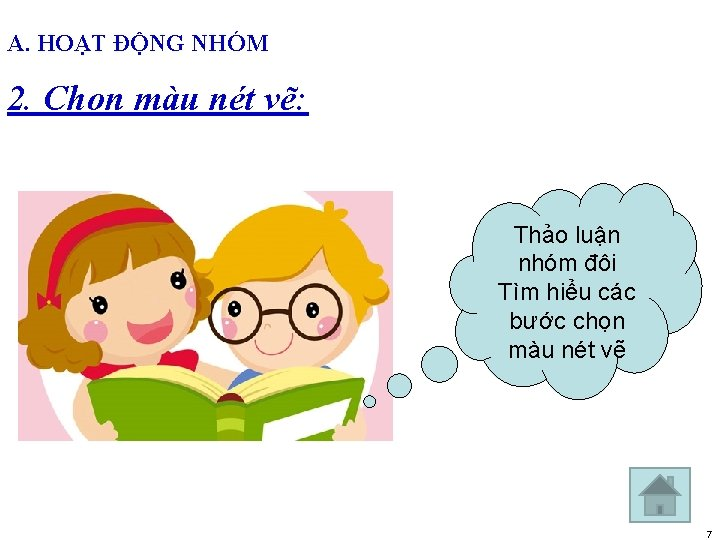 Thảo luận nhóm 
cặp đôi
Nhiệm vụ: Dựa vào thông tin và hình ảnh trong mục 1. Các em hãy trao đổi và hoàn thiện thông tin trong phiếu học tập sau:
Bài 9.  Tình hÌnh kinh tế, văn hóa, tôn giáo trong các thế kỉ XVI - XVIII
Tình hình kinh tế trong các thế kỉ XVI-XVIII
1.
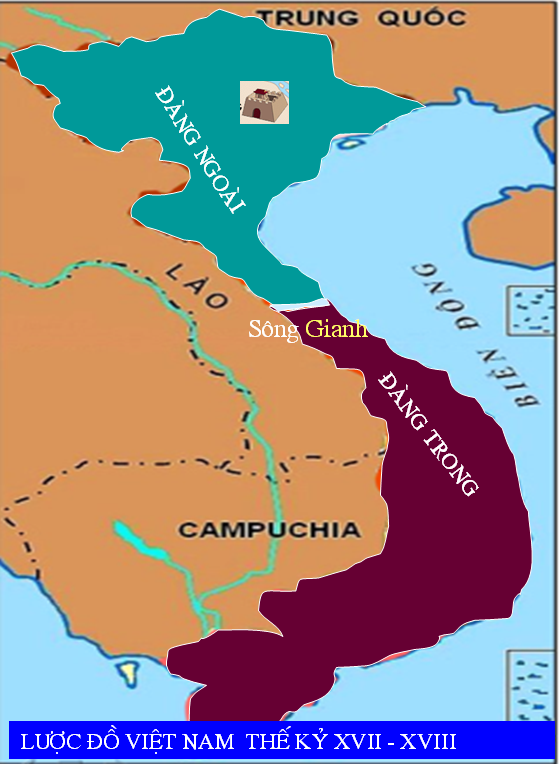 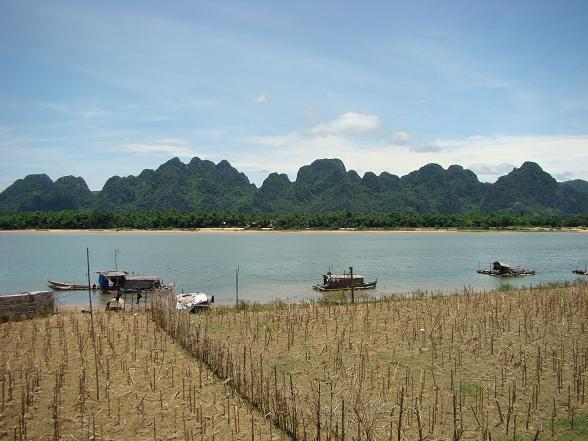 Sông Gianh 
(Quảng Bình) 
đôi bờ chia cắt
 thời Trịnh - Nguyễn
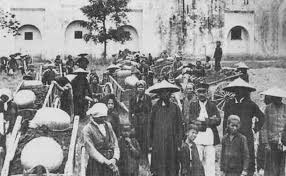 Dân tình đói khổ
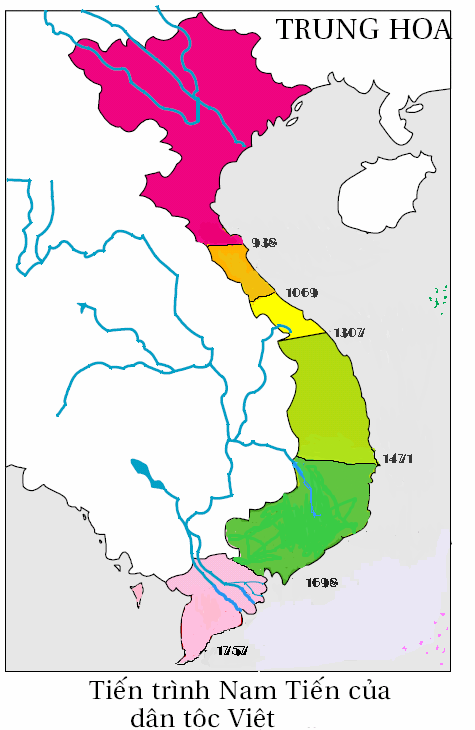 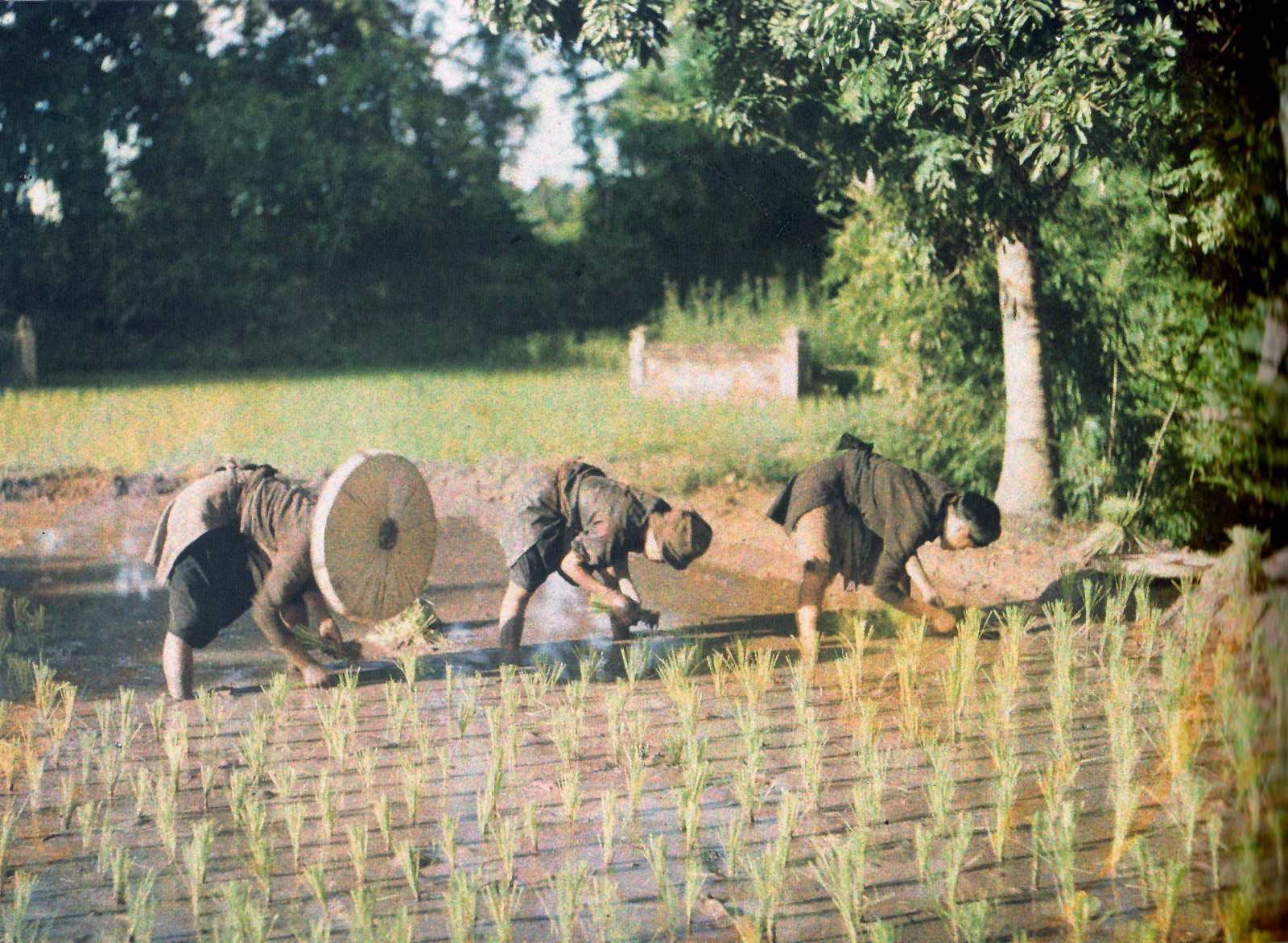 Đồng bằng sông Cửu Long: vựa lúa và trái cây
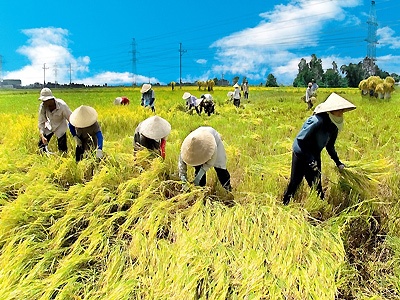 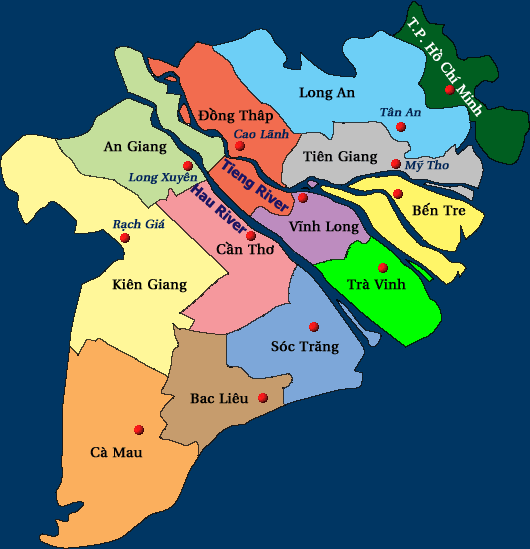 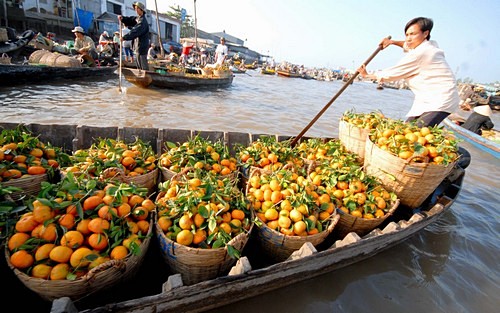 Đồng bằng sông Cửu Long: sông nước, đồng ruộng phong phú, màu mỡ.
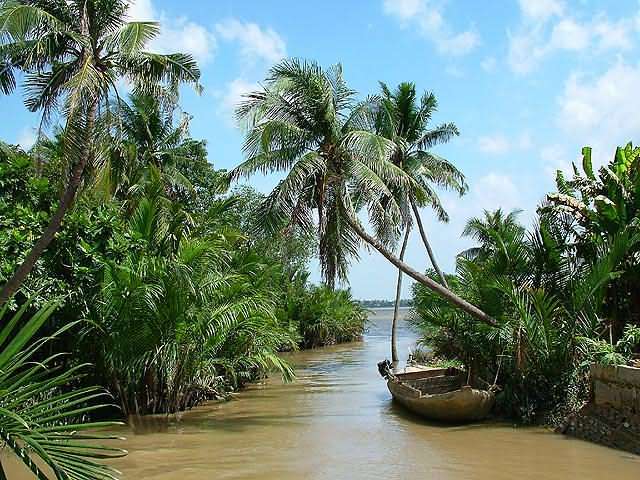 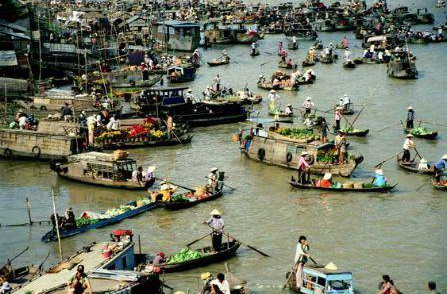 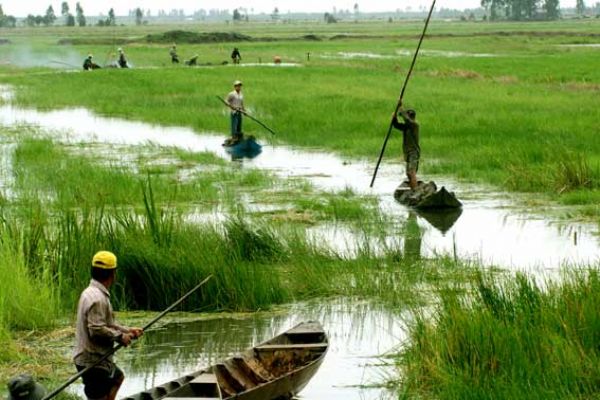 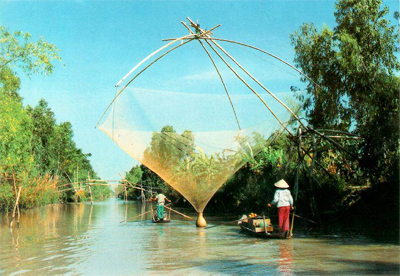 Bài 9.  Tình hÌnh kinh tế, văn hóa, tôn giáo trong các thế kỉ XVI - XVIII
Tình hình kinh tế trong các thế kỉ XVI-XVIII
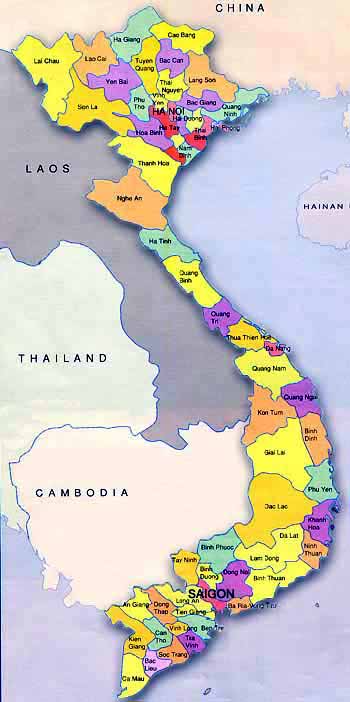 1.
Dệt La Khê
(S.Tây)
Gốm ThổHà  (B,Giang)
T.LONG
Gốm Bát Tràng 
(H.Nội)
Rèn sắt Nho Lâm 
(N.An)
Rèn sắt H.Lương-P.Bài(T.Thiên)
Mía đường
 (Q.Nam)
GIA ĐỊNH
Các làng nghề thủ công nổi tiếng ở TK XVI-XVIII
Các nghề thủ công cổ truyền
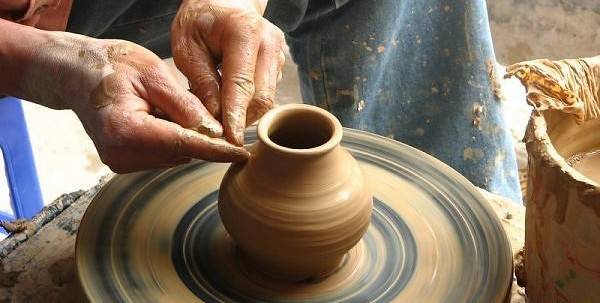 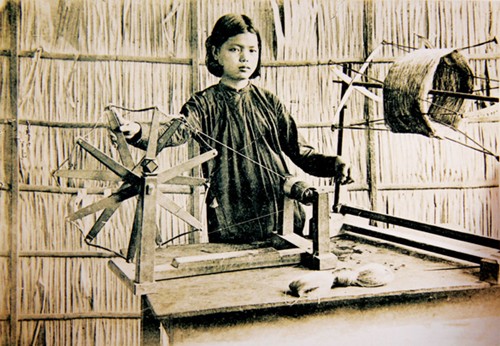 Làm gốm
Dệt vải
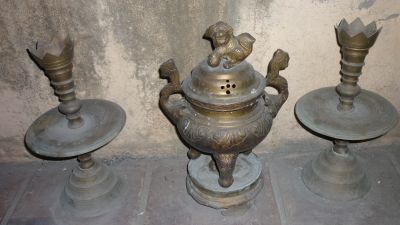 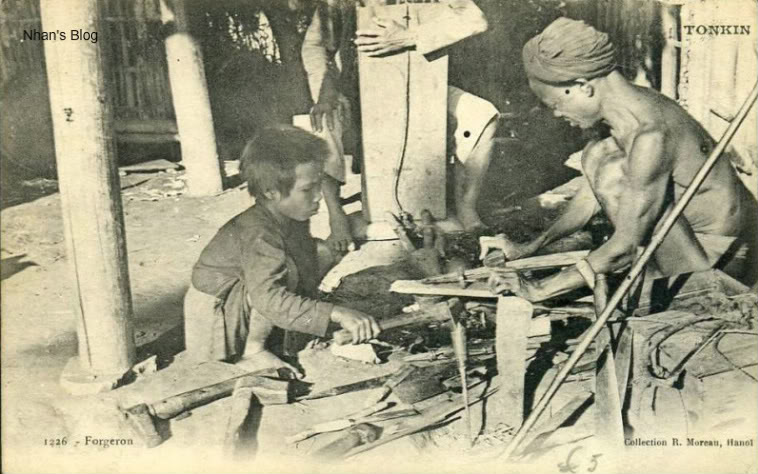 Đúc đồng
Rèn sắt
Làm giấy
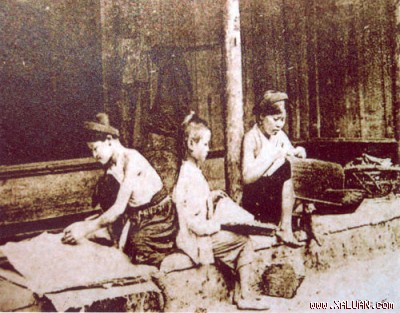 Khu làm giấy ở Hà Nội xưa
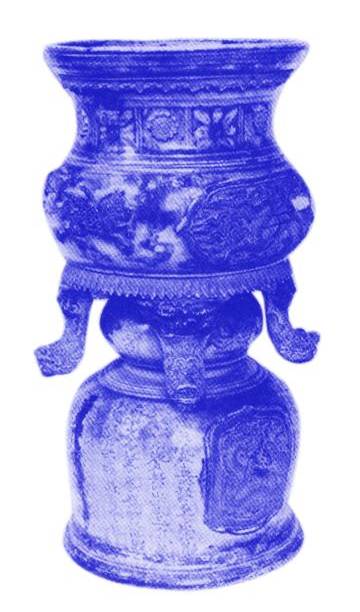 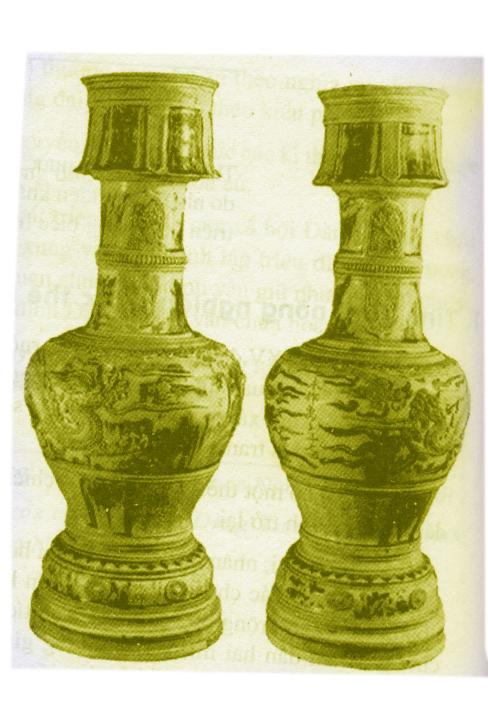 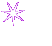 Lư hương (1590 )
Cặp chân đèn hoa lam thế kỉ XVII
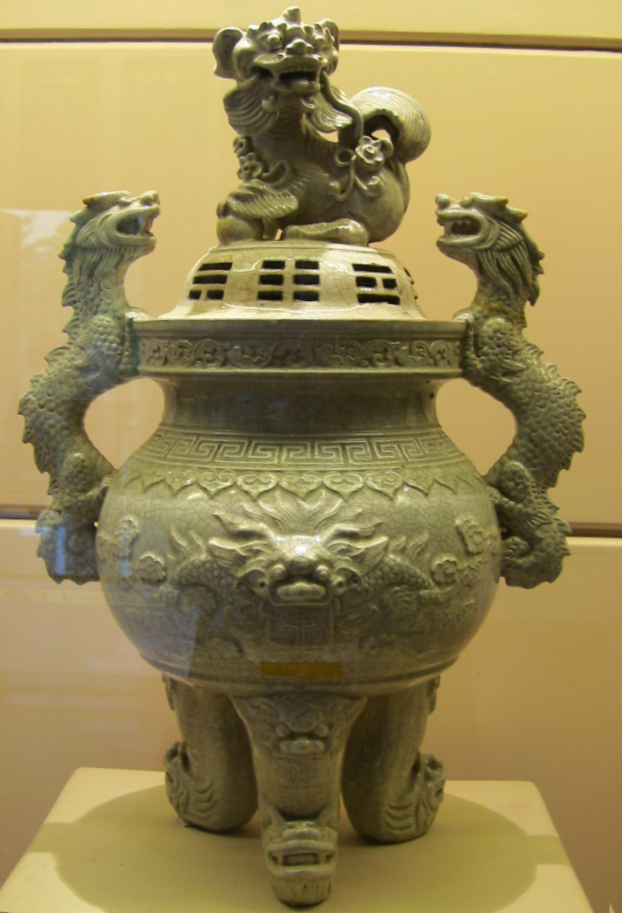 Một chiếc đỉnh bằng gốm tráng men trang trí đắp nổi rồng và nghê do thợ làng Bát Tràng chế tạo vào năm 1736, thời Cảnh Hưng.
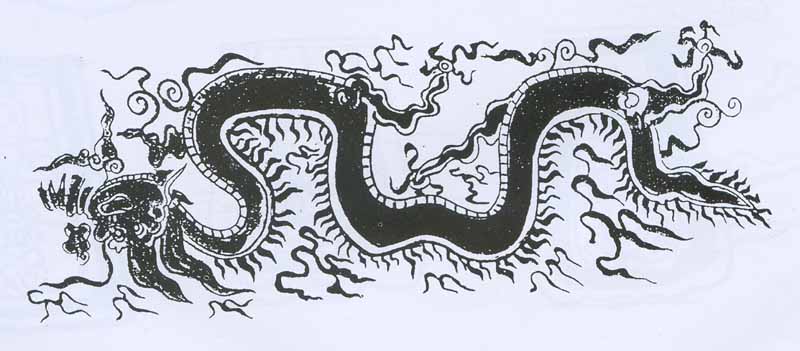 Rồng vẽ trên gốm lam thế kỉ XVI
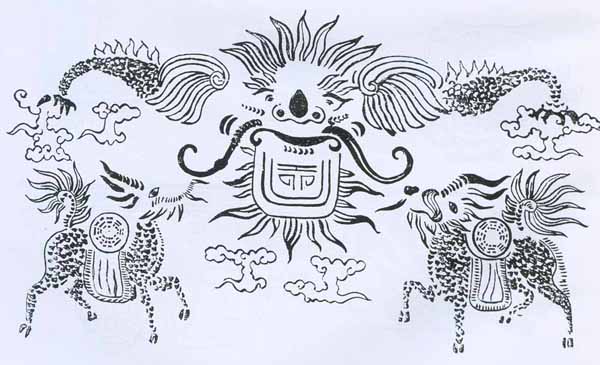 Sư tử - long mã chạm nổi trên gốm thế kỉ XVIII
Nghề thủ công mới
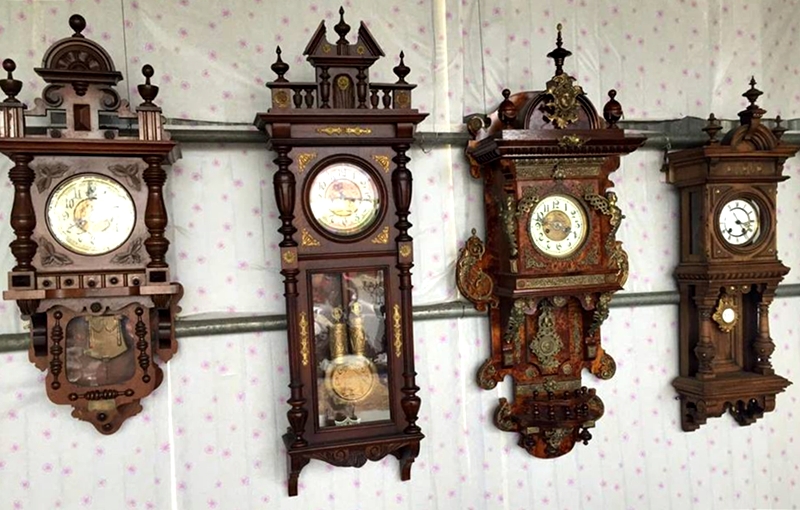 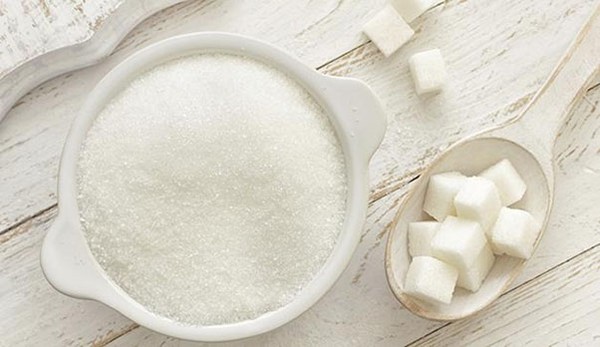 Làm đồng hồ
Làm đường trắng
Nghề thủ công mới
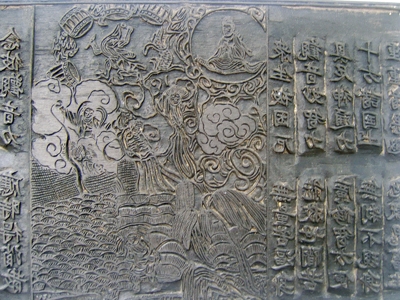 Khắc in bản gỗ
Nghề thủ công mới
Làm tranh sơn mài
Sự phát triển các làng nghề thủ công cổ truyền
“ Chiếu Nga Sơn, gạch Bát Tràng
Vải tơ Nam Định, lụa làng Hà Đông”
“Lụa tơ Trà Kiệu, Mã ChâuĐã từng có tiếng dài lâu chắc bền”
“Làng Đam thì bán mắm tôm
Làng Họa đan dó, làng Om quấn thừng”.
“Tương Trúc làm nghề lược sừng,
Tự Khoát đan thúng, Vĩnh Trung làm giành”.
“Trên trời có đám mấy xanh
Ở giữa mây trắng, xung quanh mây vàng
Ước gì anh lấy được nàng
Để anh mua gạch Bát Tràng về xây
Xây dọc rồi lại xây ngang
Xây hồ bán nguyệt cho nàng rửa chân”
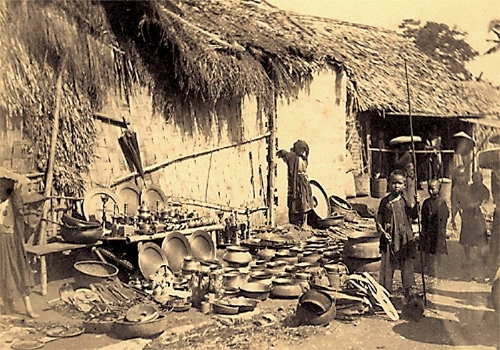 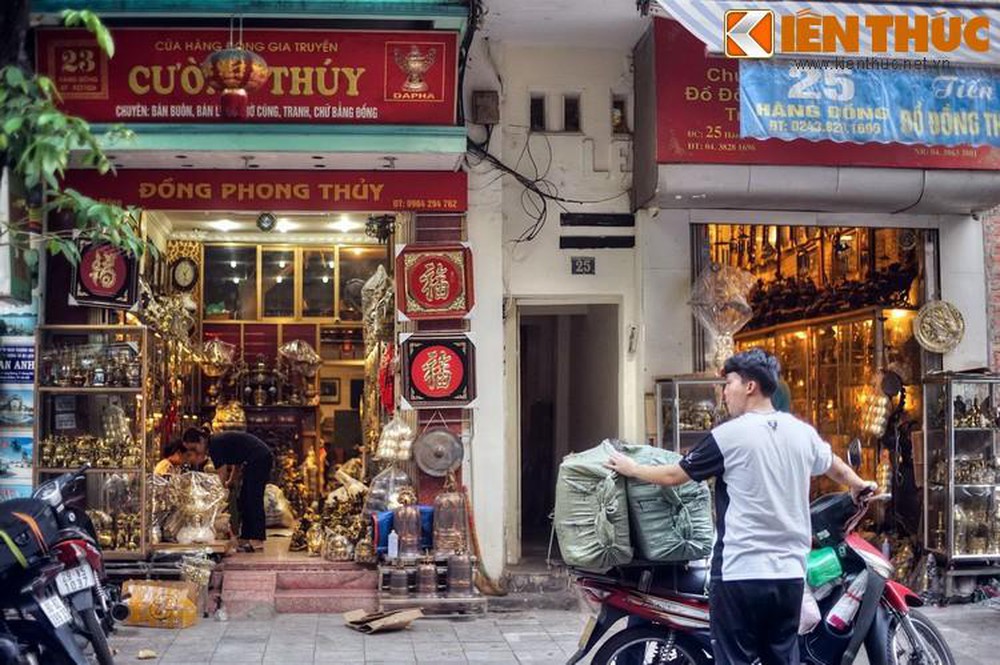 Phố hàng Đồng xưa và nay
Phố Hàng Đồng là do người dân ở 5 làng nghề đúc đồng lâu đời của các tỉnh Hưng Yên, Bắc Ninh tụ hội về. Trong đó, nổi tiếng là dân các làng Hè (Đông Mai), Bưởi (Đại Bái), Nôm (Đề Cầu). Làng Rồng, làng Dí Thượng, làng Dí Hạ ( Nguyệt Đức) có nguồn gốc ở xứ Kinh Bắc và Sơn Nam.
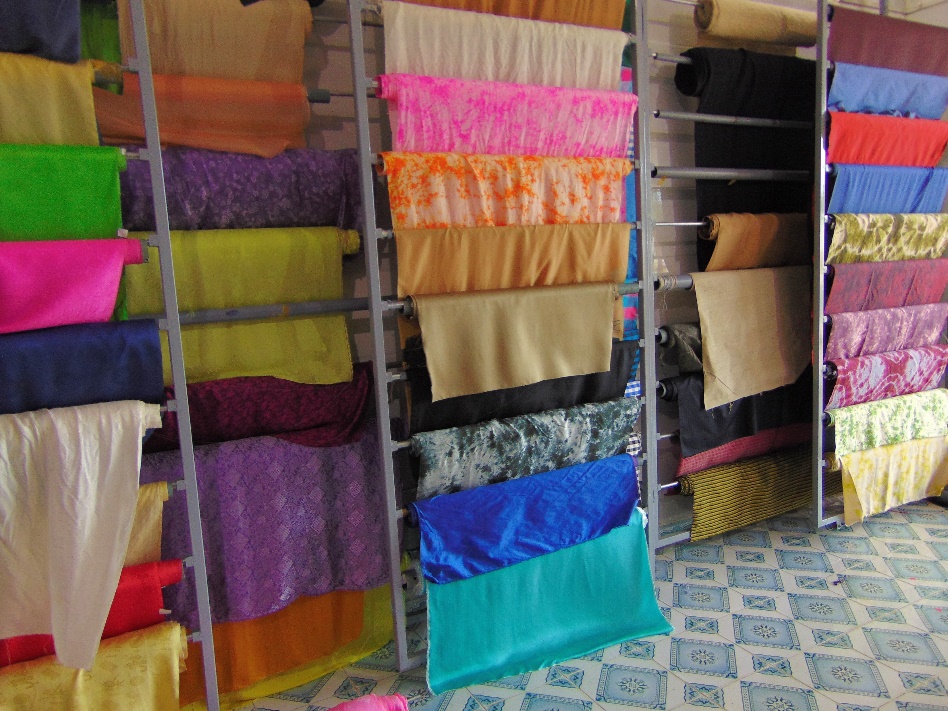 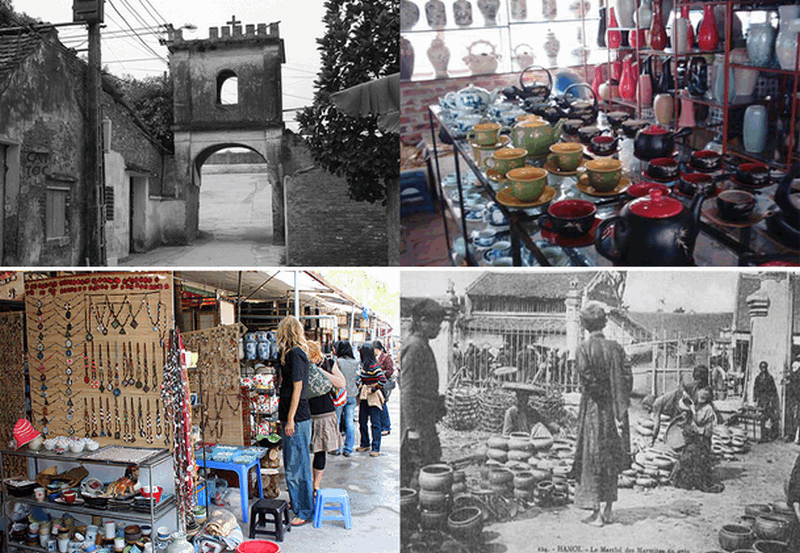 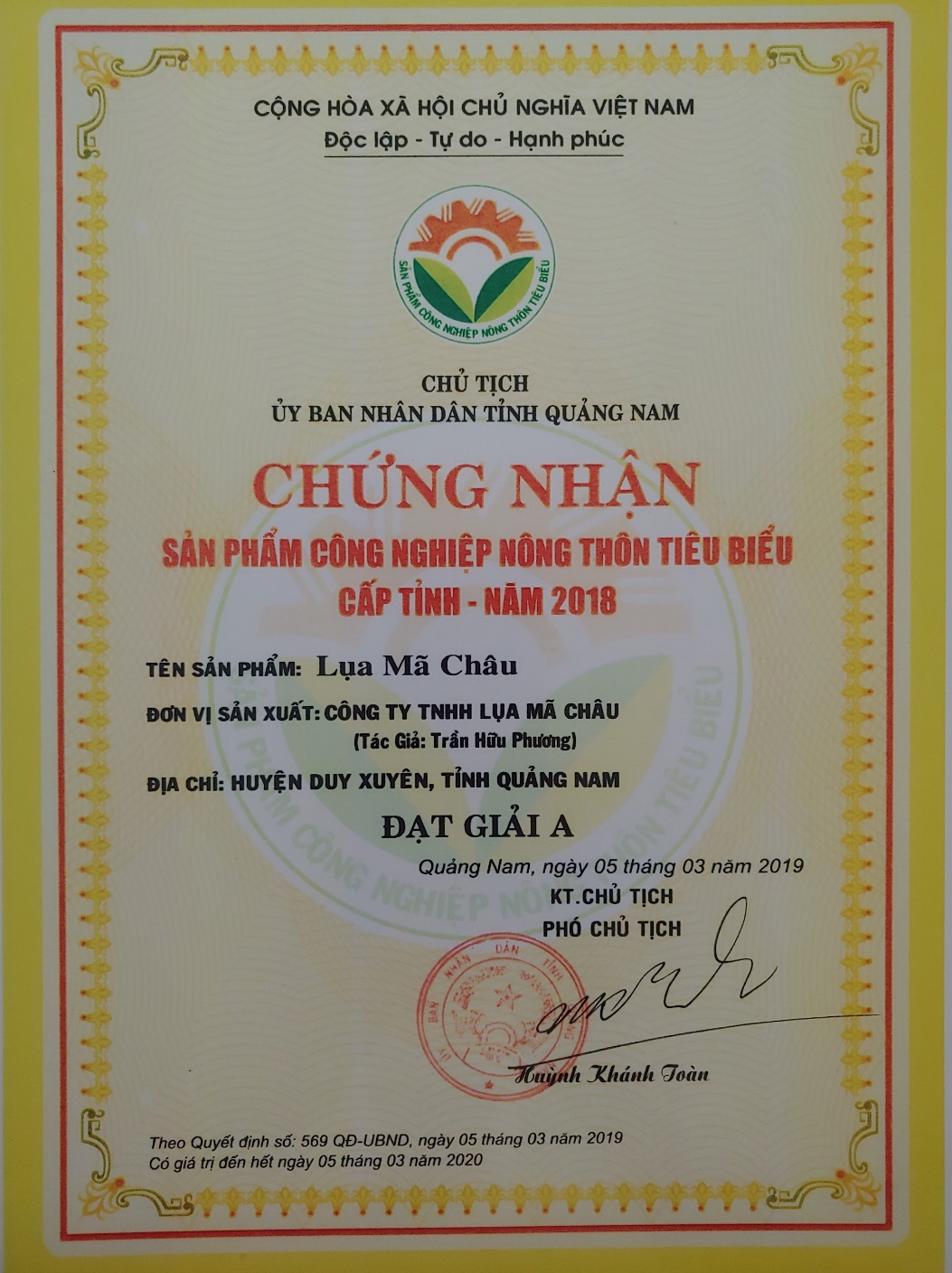 Làng gốm Bát Tràng xưa và nay
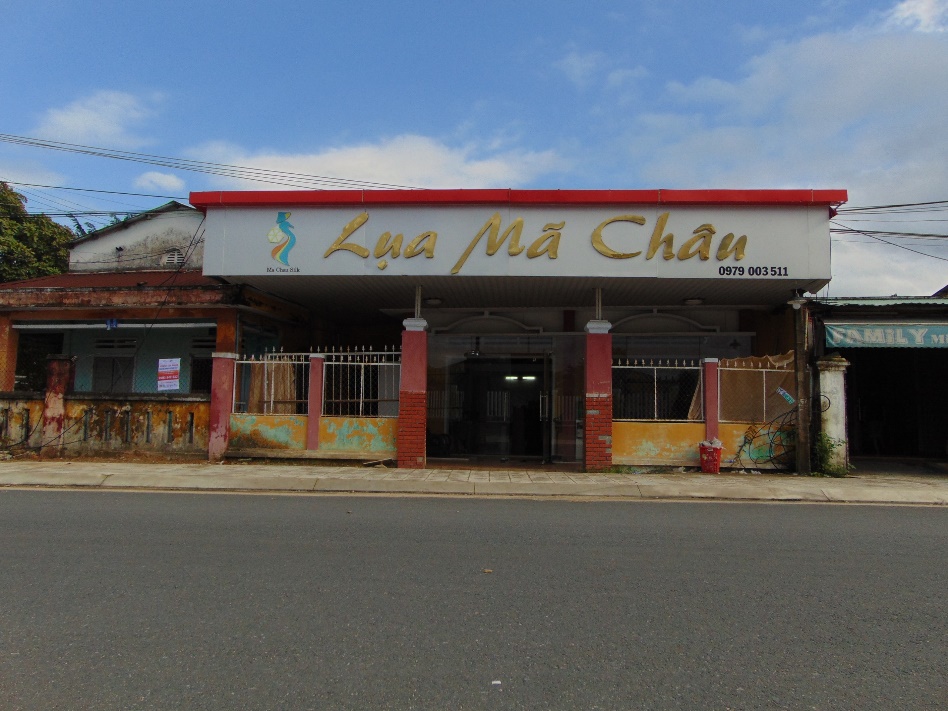 Làng lụa Vạn Phúc ( Hà Đông)
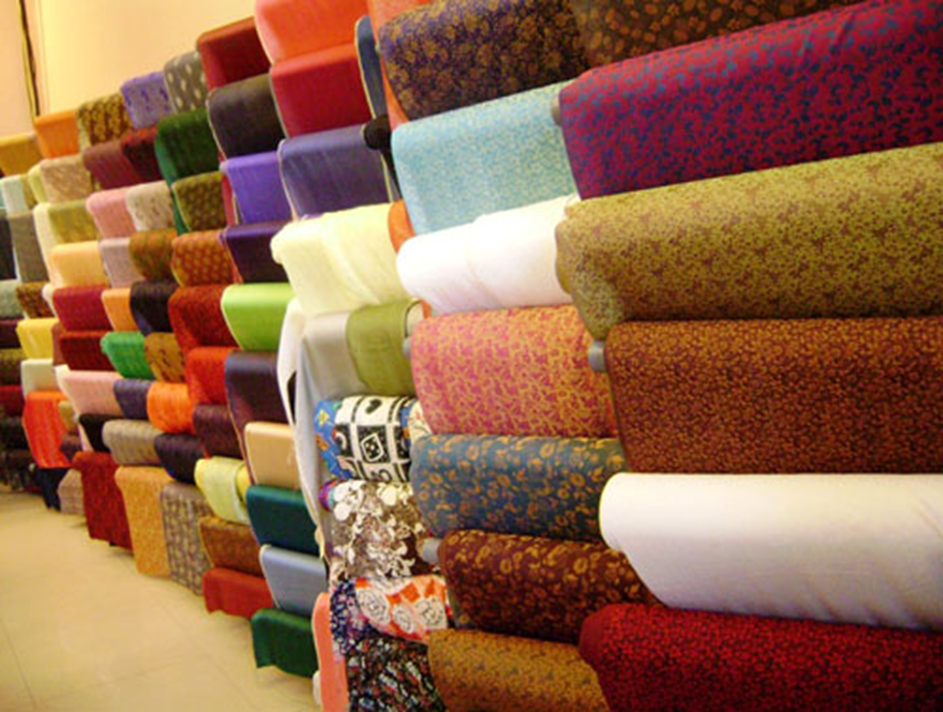 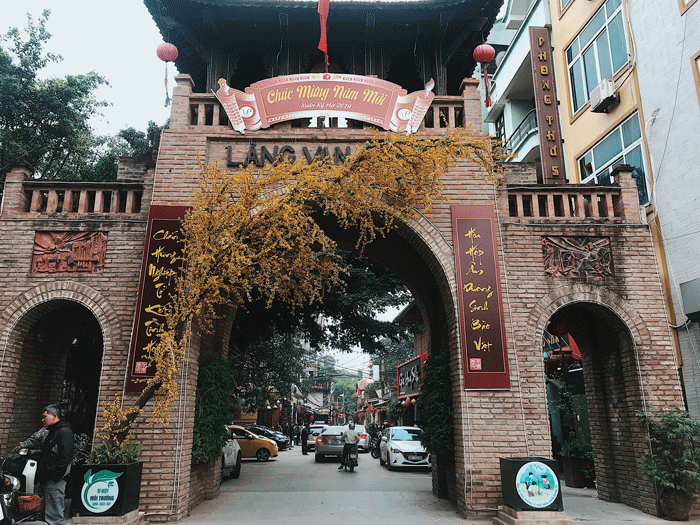 Làng Đúc đồng Phước Kiều (Quảng Nam)
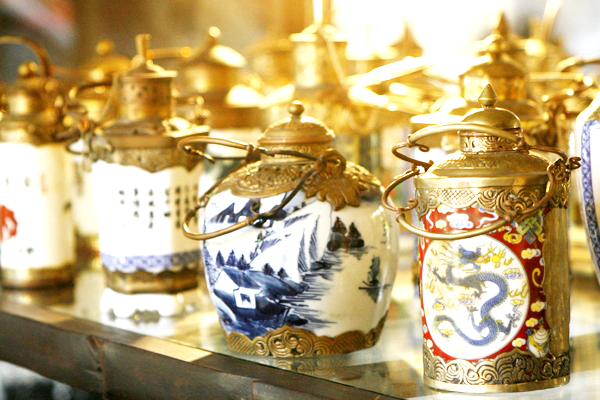 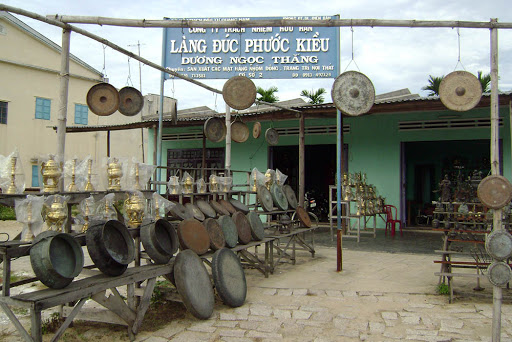 Bài 9.  Tình hÌnh kinh tế, văn hóa, tôn giáo trong các thế kỉ XVI - XVIII
Tình hình kinh tế trong các thế kỉ XVI-XVIII
1
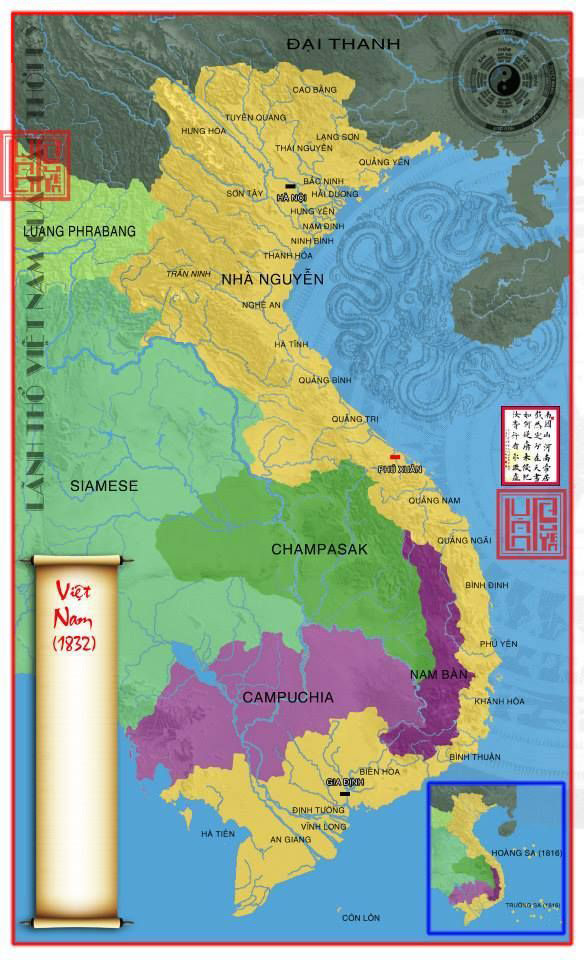 Kẻ Chợ
Phố Hiến
Hội An
Thanh Hà
Gia Định
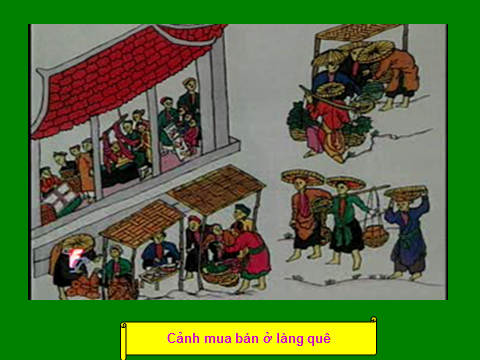 “Xứ Nam nhất chợ Bằng GồiXứ Bắc Vân Khám, xứ Đoài Hương Canh”
“Ai lên Đồng Tĩnh, Huê CầuĐồng Tĩnh bán thuốc, Huê Cầu nhuộm thâm”
Tưởng rằng chợ Sái mỹ miều
Chỉ lắm hàng củi với nhiều hàng cơm
Chợ Nưa hàng giậm hàng rơm
Chợ Trôi hàng vải, hàng cơm dải dầu
Chợ Nghệ thì lắm bò trâu...
Chợ quê (Tranh dân gian )
Một góc phiên chợ Mơ
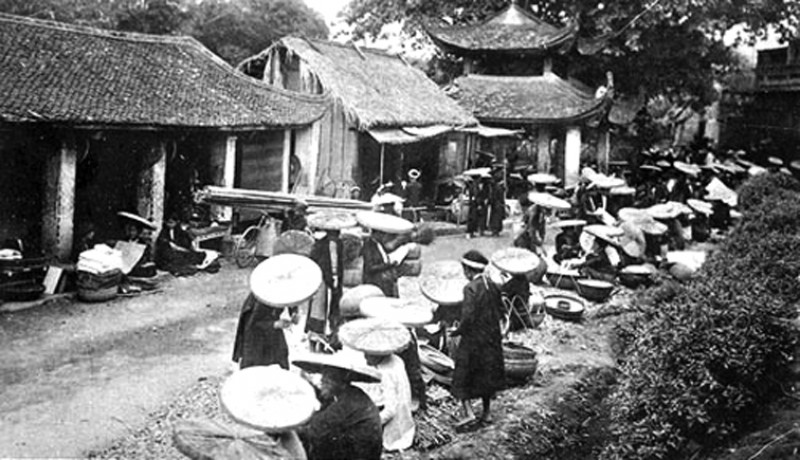 Chợ Bưởi
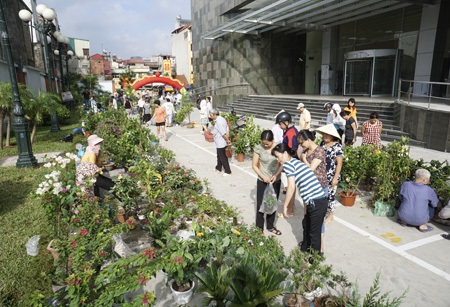 “Ai về Hoằng Hóa mà coiChợ Quăng một tháng ba mươi phiên chiều”
Xưa
Chợ Keo ngày một, ngày ba
Ngày sáu, ngày tám quả là vui chưa
Và
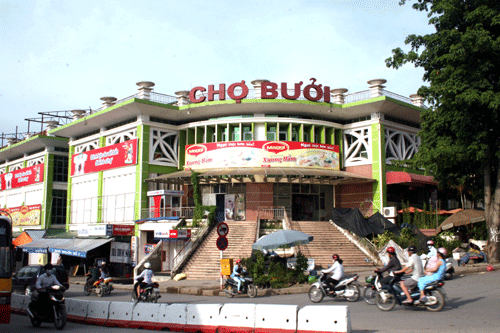 Chợ Gióng một tháng sáu phiên,
Bắt cô hàng xén kết duyên châu trần
Nay
"Phiên rằm chợ chính Yên Quang 
Yêu hoa anh đợi hoa nàng mới mua".
Em là con gái Kẻ MơEm đi bán rượu tình cờ gặp anhRượu ngon chẳng quản be sànhÁo rách khéo vá hơn lành vụng may…
"Chợ Bưởi một tháng sáu phiênNgày Tư, ngày Chín cho duyên đèo bòng”
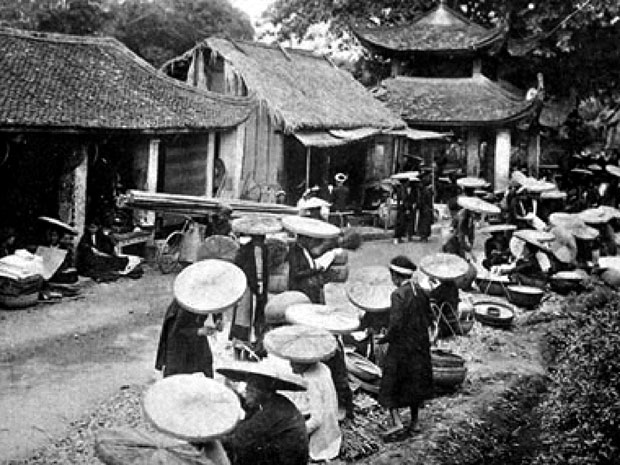 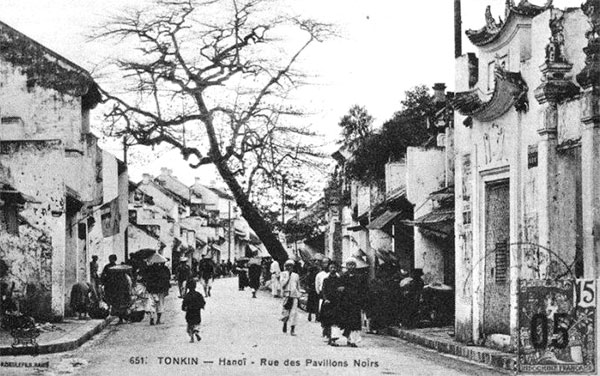 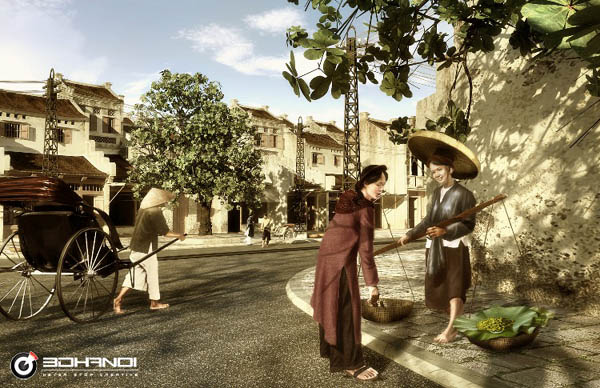 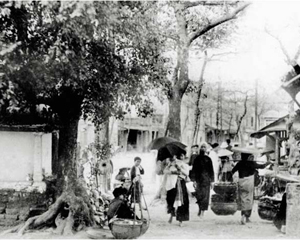 Thăng Long (Kẻ Chợ) “Thứ nhất kinh kì,...” thế kỷ XVII
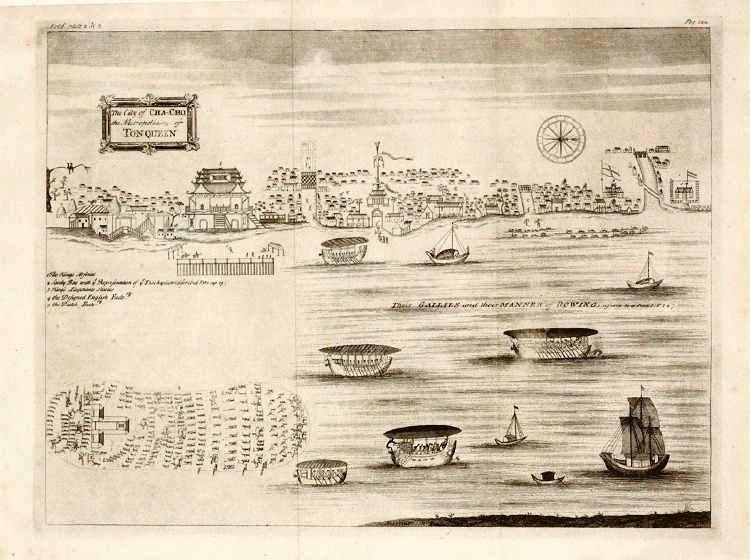 Cảnh Thăng Long-Kẻ Chợ năm 1690 do Samuel Baron miêu tả sau chuyến đi đến Đàng Ngoài của ông.
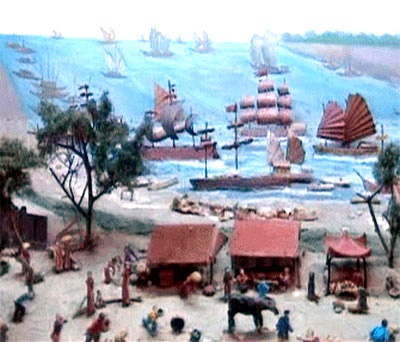 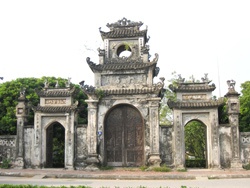 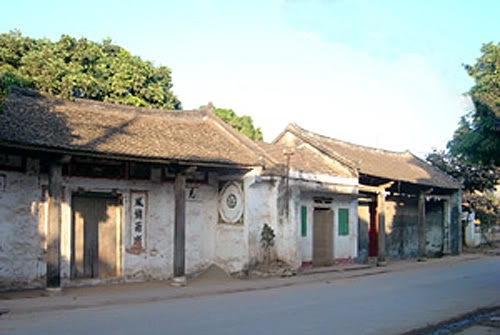 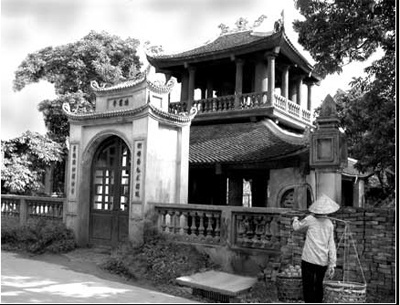 “Thứ nhì Phố Hiến” (Hưng Yên)
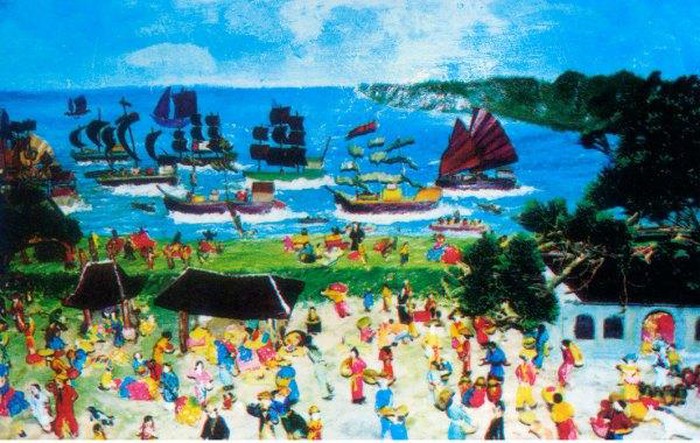 Tranh mô phỏng Phố Hiến ( Hưng Yên)
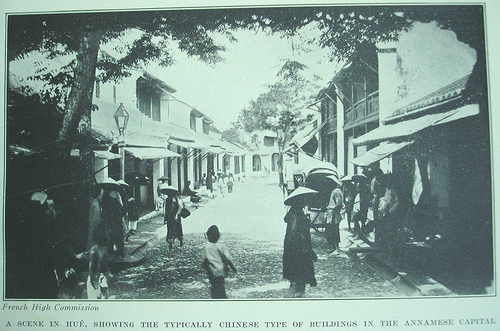 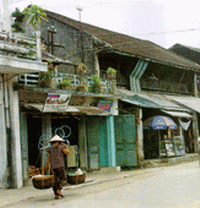 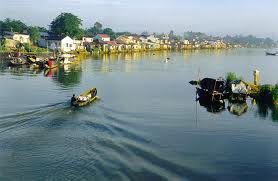 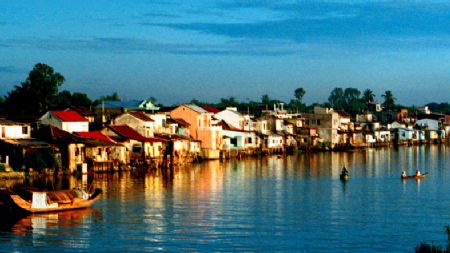 Phố thị Thanh Hà (Thừa Thiên Huế)
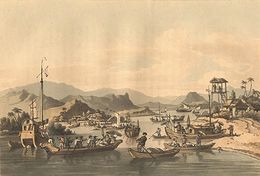 Thương cảng Hội An thế kỉ XVIII
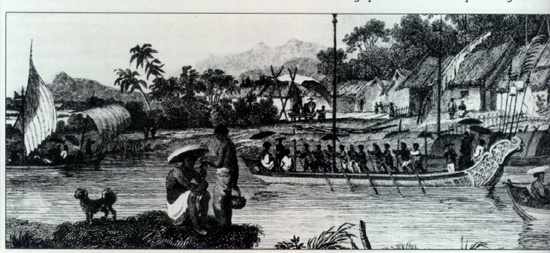 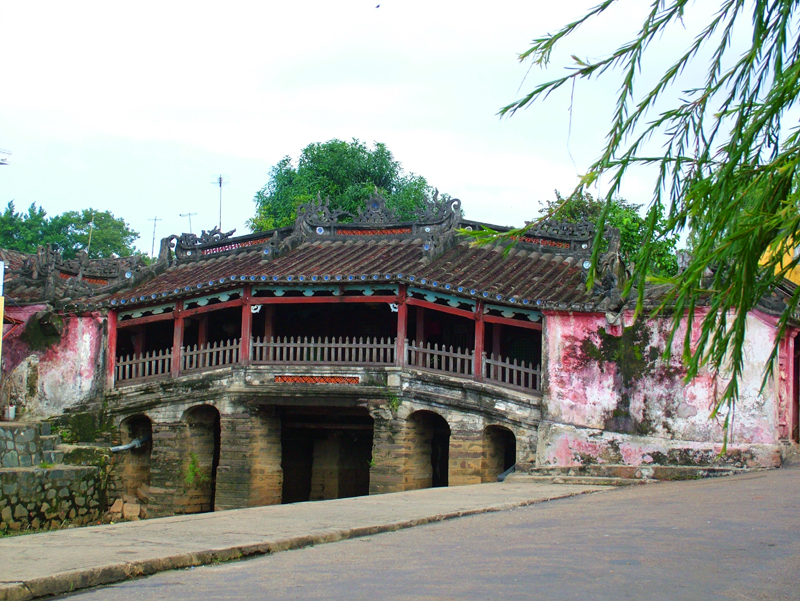 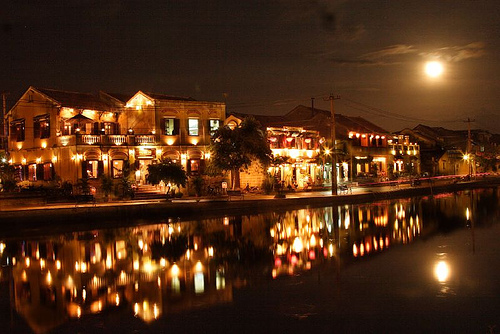 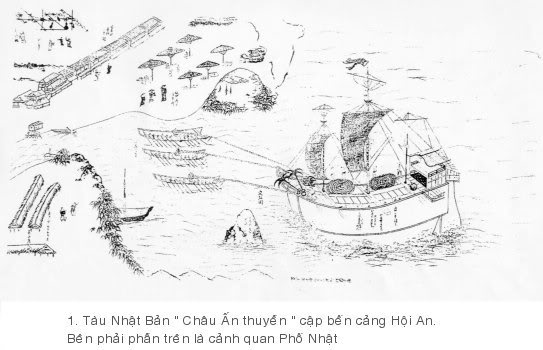 Hôi An - thành phố cảng lớn nhất Đàng Trong - thế kỷ XVII
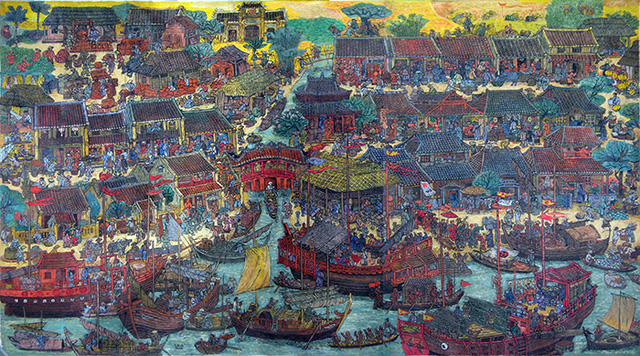 Tranh vẽ thương cảng Hội An thế kỉ XVII
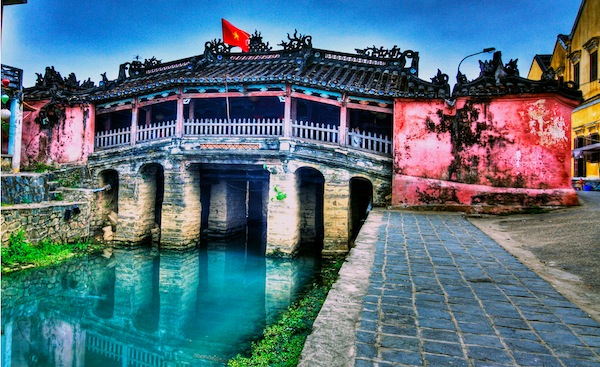 Chùa Cầu – Hội Anđược các thương nhân Nhật Bản xây dựng vào thế kỉ XVII
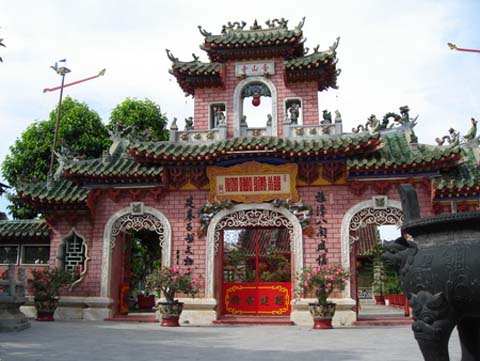 Hội quán Phúc Kiến của người Hoa ở Hội An
Bài 9.  Tình hÌnh kinh tế, văn hóa, tôn giáo trong các thế kỉ XVI - XVIII
Tình hình kinh tế trong các thế kỉ XVI-XVIII
1
Bài 9.  Tình hÌnh kinh tế, văn hóa, tôn giáo trong các thế kỉ XVI - XVIII
Tình hình văn hóa trong các thế kỉ XVI-XVIII
2
2. Tình hình văn hóa trong các thế kỉ XVI-XVIII
HOẠT ĐỘNG NHÓM
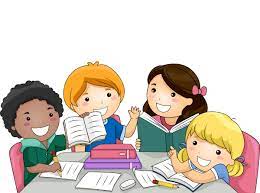 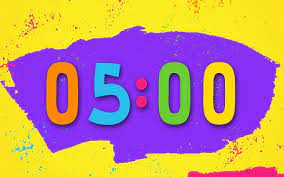 Nhiệm vụ: Dựa vào thông tin SGK và hiểu biết của bản thân, hãy trao đổi và hoàn thiện những yêu cầu sau:
- Tôn giáo: Nho giáo được đề cao trong học tập, thi cử và tuyển chọn quan lại. Phật giáo và Đạo giáo được phục hồi. Năm 1533, công giáo được truyền bá vào nước ta
- Tín ngưỡng: thờ Thành hoàng, thờ cúng tổ tiên, tổ chức lễ hội hàng năm... thể hiện tinh thần đoàn kết, yêu quê hương, đất nước.
Tư tưởng, tín ngưỡng, tôn giáo
TÌNH HÌNH VĂN HÓA TRONG CÁC THẾ KI XVI - XVIII
- Chữ Quốc ngữ được sáng tạo.
Chữ viết
- Văn học chữ Hán: vẫn chiếm ưu thế. Văn học chữ Nôm: phát triển mạnh hơn trước. 
- Văn học dân gian: phát triển nhiều thể loại: truyện tiếu lâm, truyện Trạng Quỳnh, Trạng Lợn, thơ lục bát và song thất lục bát…
Văn học
- Nghệ thuật dân gian phát triển, 
- Nghệ thuật sân khấu đa dạng.
Nghệ thuật dân gian
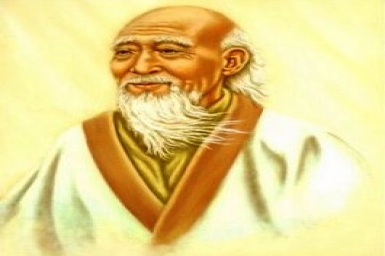 Đạo giáo ( Lão Tử)
Thiên chúa giáo (Jesus)
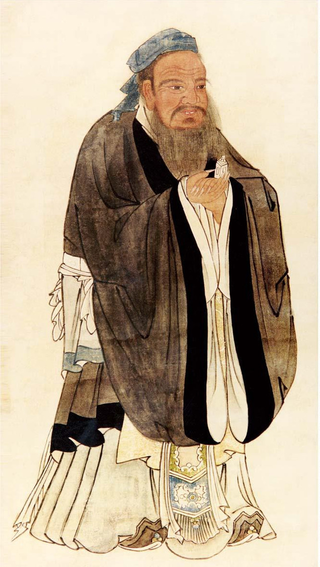 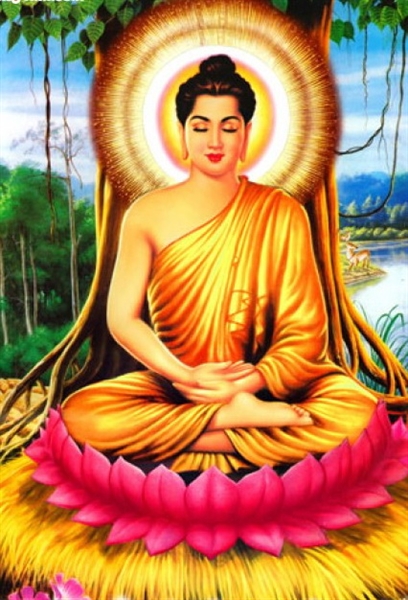 Nho giáo (Khổng Tử)
Phật giáo (Thích Ca Mâu Ni)
Nho giáo từng bước suy thoái: “ Còn tiền còn bạc còn đệ tử/ hết cơm hết gạo hết ông tôi”.
Vì sao trong thời kì này Nho giáo lại suy thoái?
+ Tôn ti trật tự phong kiến không còn được tôn trọng: chúa tiếm quyền vua, vua không ra vua tôi không ra tôi,….
+ Sự phát triển nhanh chóng của kinh tế công thương nghiệp, vai trò của đồng tiền,………..
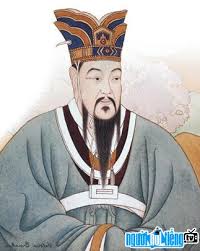 Phật giáo, Đạo giáo có điều kiện khôi phục vị trị nhưng không được như dưới thời Lý, Trần.
+ Chùa quán được xây dựng thêm.
+  Các vị chúa, quan lại, nhân dân bỏ tiền xây dựng, sửa sang chùa chiền.
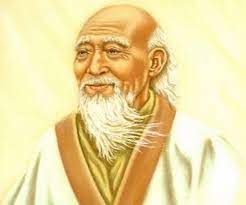 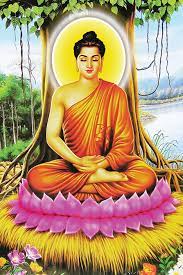 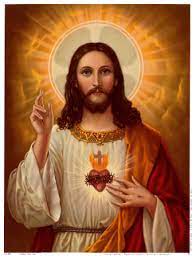 Từ thế kỉ XVI-XVIII, sự truyền giáo của giáo sĩ và nhà thờ Thiên Chúa Giáo mọc lên ở nhiều nơi.
Đạo Thiên Chúa trở thành tôn giáo được lan truyền trong cả nước, tuy nhiên hoạt động truyền giáo của các giáo sĩ bị nhà nước cấm đoán.
Sự xuất hiện của chữ quốc ngữ gắn liền với hoạt động truyền giáo của các giáo sĩ phương Tây.
? Vì sao đạo Thiên Chúa lại bị chính quyền phong kiến cấm đoán?
Trái với truyền thống dân tộc ta: Thờ chúa mà không thờ tổ tiên
Được coi là công cụ xâm lược của chính quyền thực dân.
? Các em hãy liên hệ với chính sách tôn giáo của Đảng và Nhà nước ta hiện nay?
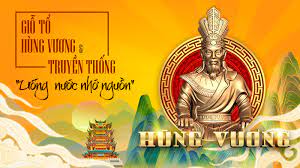 Tín ngưỡng thờ cúng tổ tiên, anh hùng dân tộc được duy trì và phát triển.
Tiếp biến các loại hình tôn giáo, tư tưởng người Việt đã tạo cho mình một nếp sống văn hóa riêng, hòa nhập nhưng không hòa tan.
“Dù ai đi ngược về xuôi
Nhớ ngày giỗ tổ mùng mười tháng ba”.
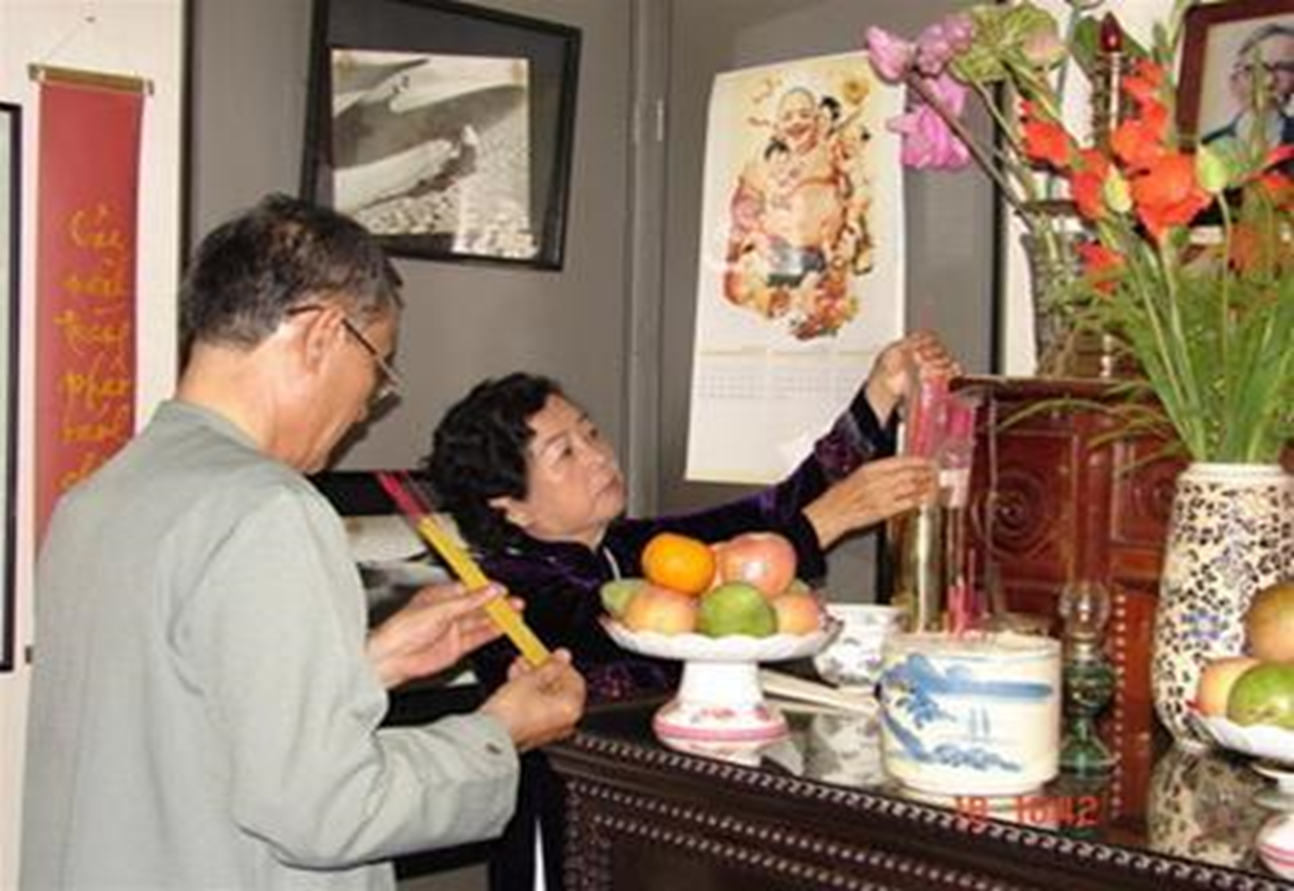 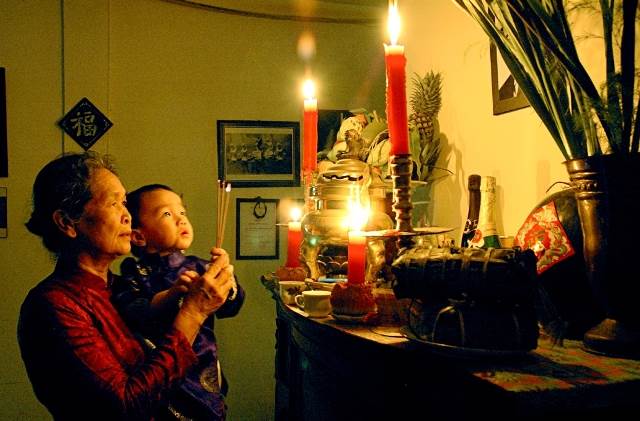 THỜ CÚNG ÔNG BÀ TỔ TIÊN
Sắc phong tôn thờ những người có công với làng nước
Alexandre de Rhodes (15/3/1593 – 5/11/1660) là một nhà truyền giáo Dòng Tên và một nhà ngôn ngữ học người Avignon. Ông là một trong những giáo sĩ góp phần quan trọng vào quá trình truyền bá Công giáo tại Việt Nam.
Chữ Quốc ngữ Việt Nam được hình thành nhờ công trình tập thể của các nhà truyền giáo Bồ Đào Nha, và Ý, với sự trợ giúp của các giáo hữu Việt Nam và Nhật Bản, do giáo sĩ Francisco de Pina khởi đầu. Khi Rhodes đến xứ Đàng Trong thì phương pháp ghi âm tiếng Việt bằng ký tự Latinh, nay gọi là chữ Quốc ngữ, đang được xây dựng. Alexandre de Rhodes đã ghi nhận và thừa hưởng di cảo của những người tiền bối. Ông không phải là người tạo ra chữ Quốc ngữ nhưng có công hệ thống hóa và san định hệ chữ này, cũng như biên soạn và giám sát việc ấn hành Từ điển Việt–Bồ–La, là cuốn từ điển tiếng Việt đầu tiên.
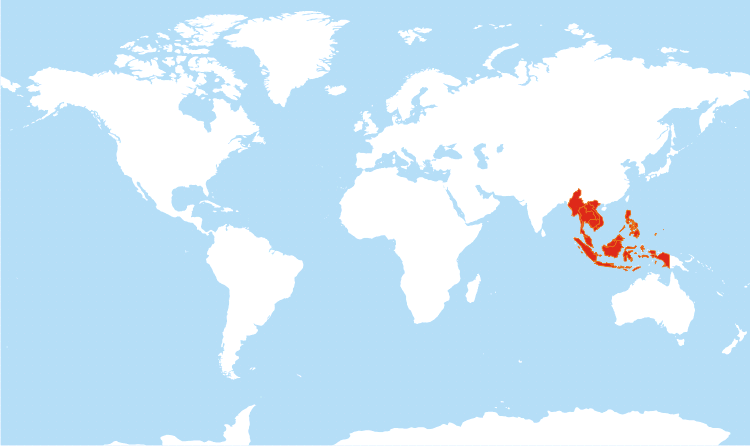 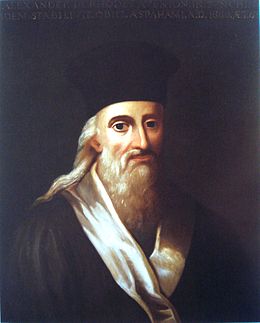 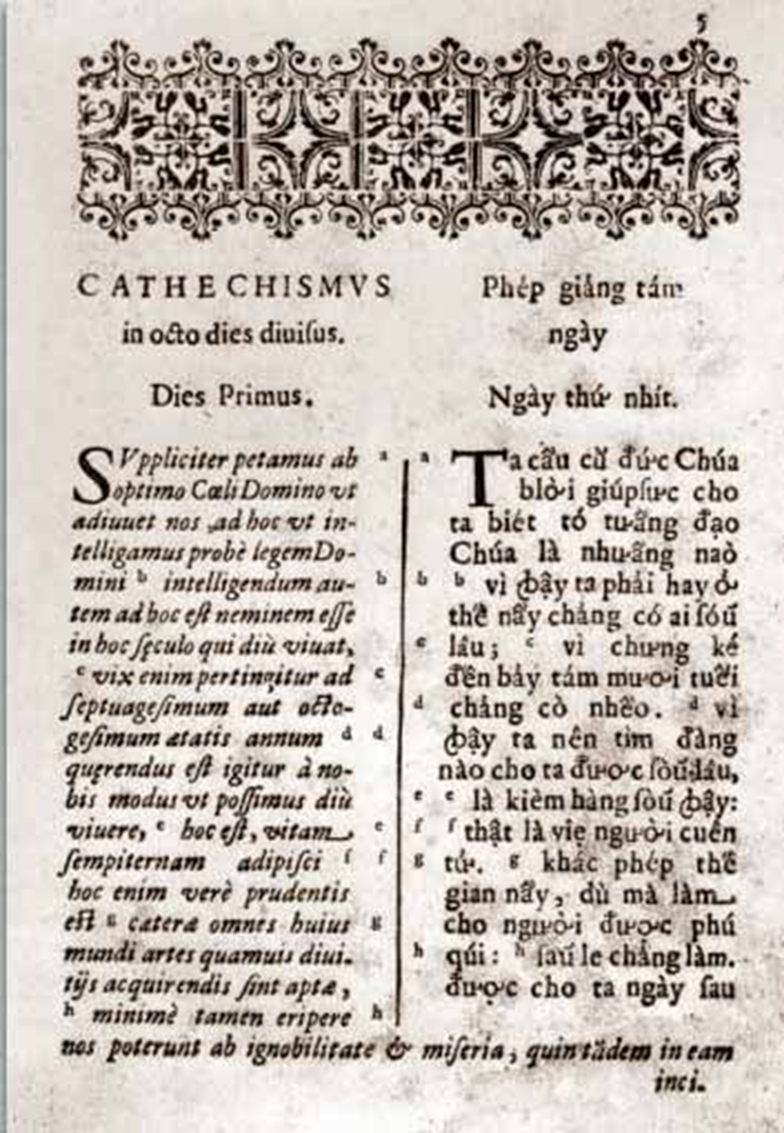 Alexandre De Rhodes
(15/3/1591 – 5/11/1660)
Bảng chữ cái hiện nay được dựa trên mẫu tự latinh.
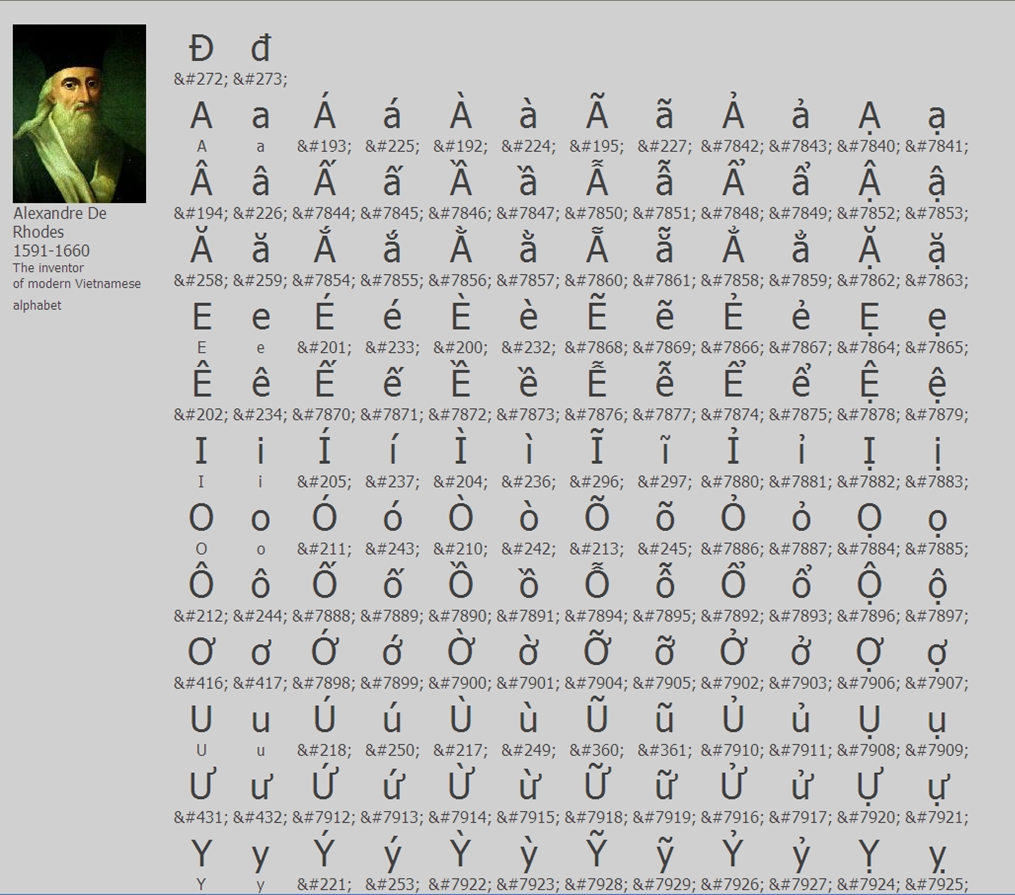 Chữ quốc ngữ
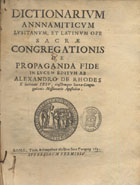 Từ điển Việt- Bồ- La-tinh.
Alexandre de Rodes
Chữ viết
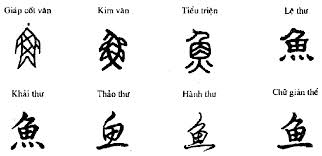 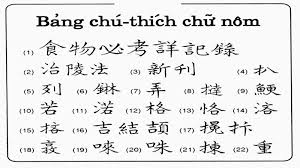 Chữ hán
Chữ Nôm
CHỮ HÁN
CHỮ NÔM
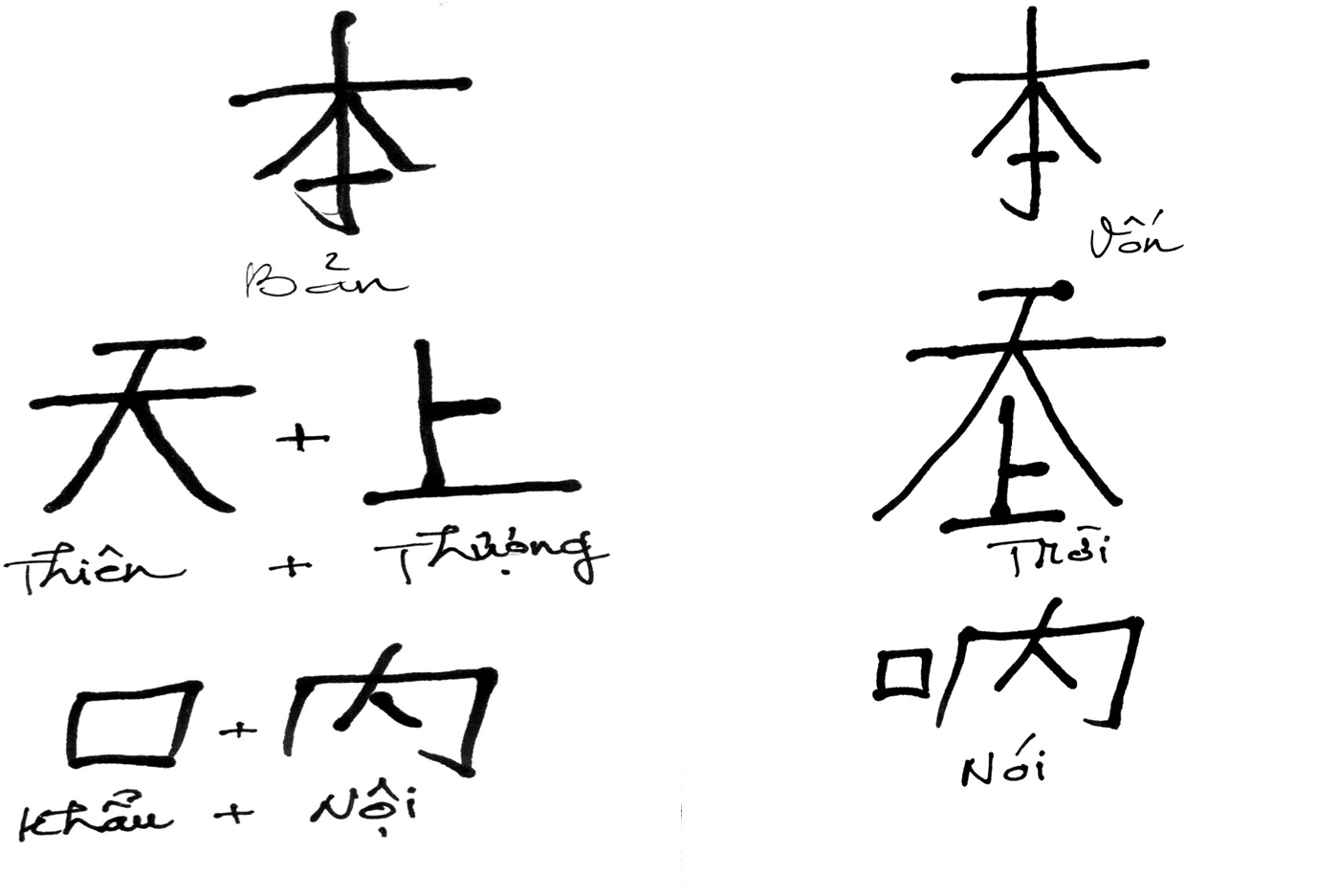 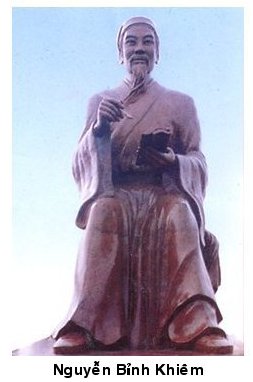 ĐÀO DUY TỪ
Hổ trướng khu cơ
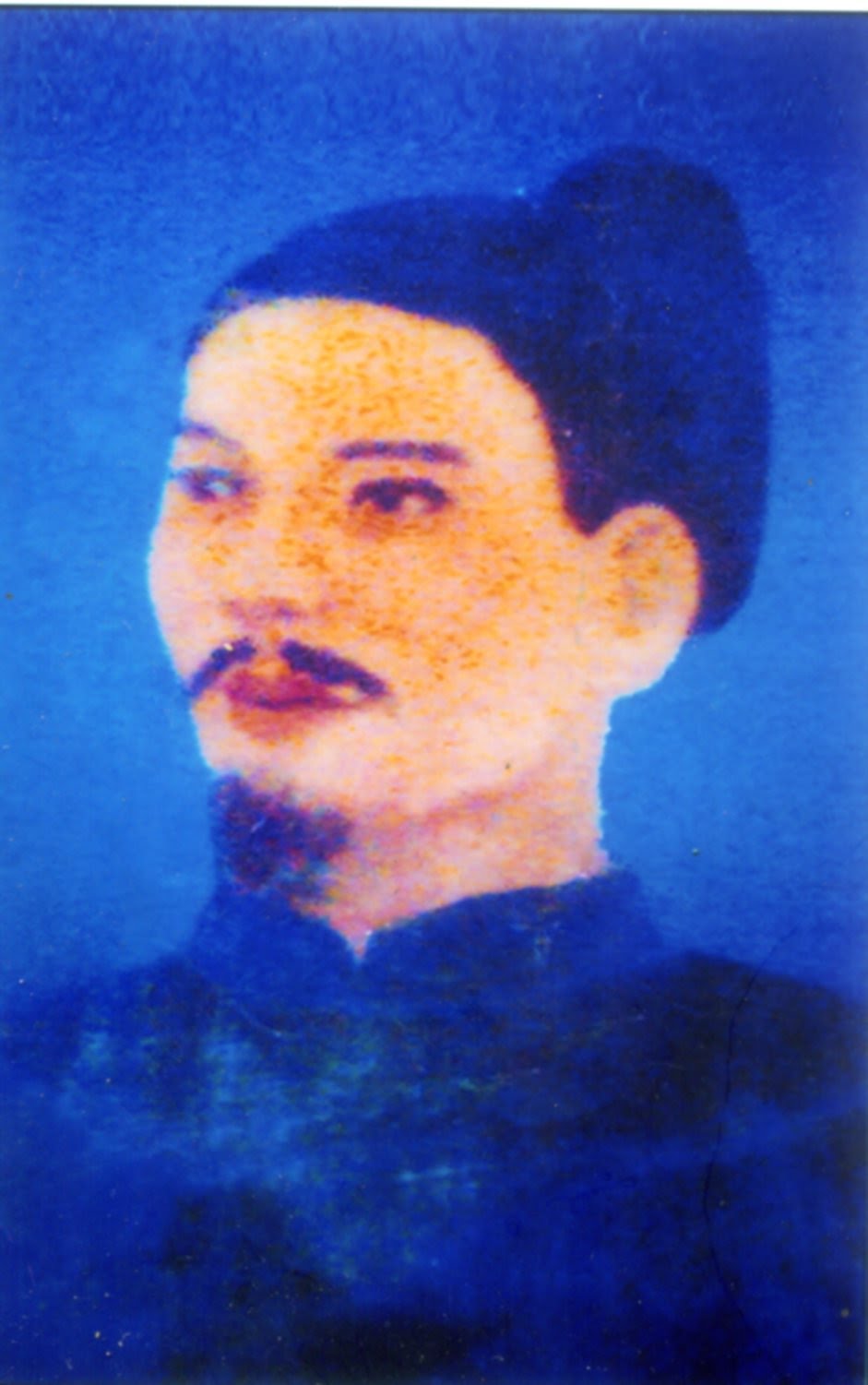 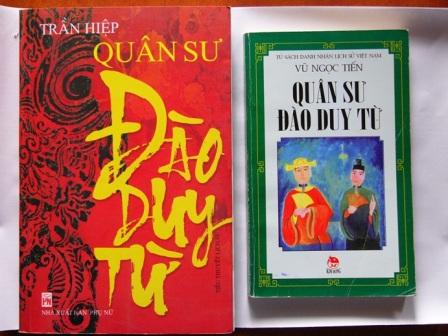 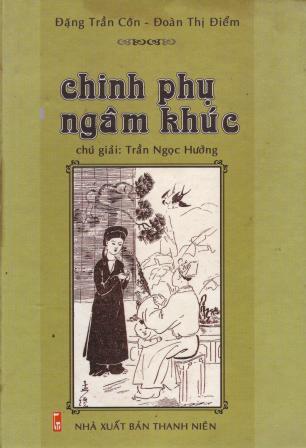 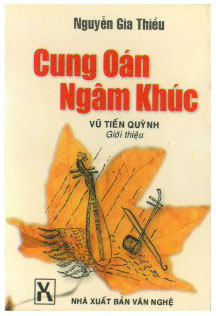 Chinh phụ ngâm khúc (Trần Côn)
Cung oán ngâm khúc (Nguyễn Gia Thiều)
Văn học dân gian
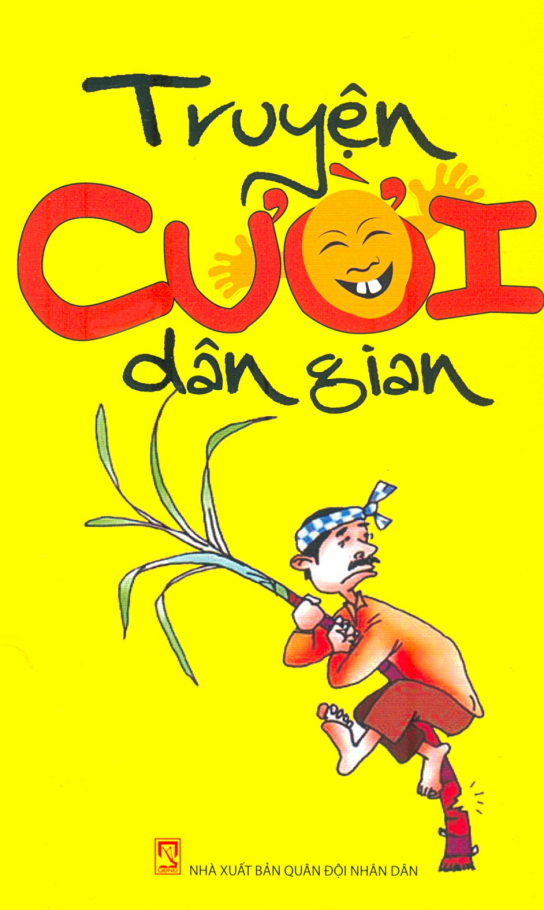 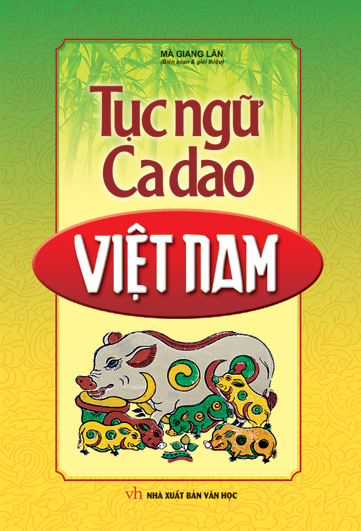 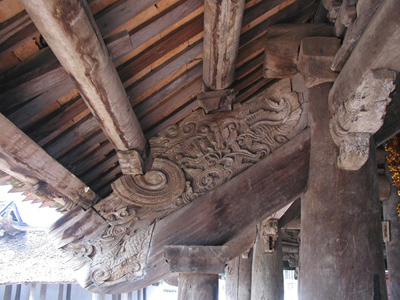 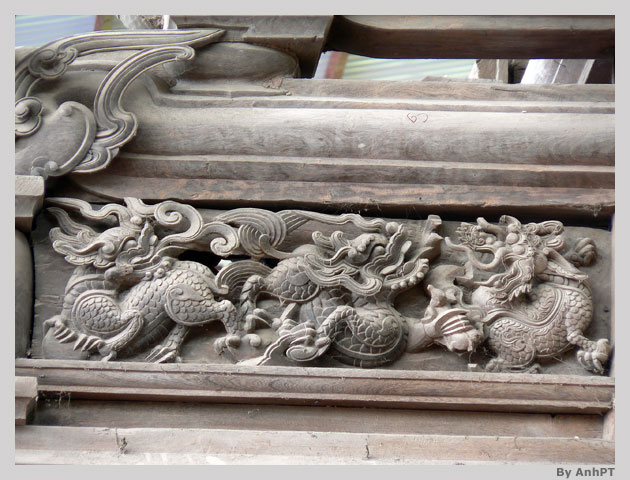 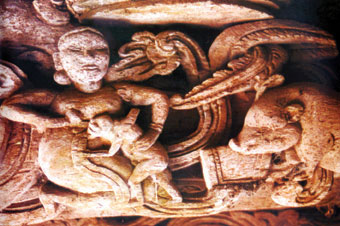 Điêu khắc dân gian
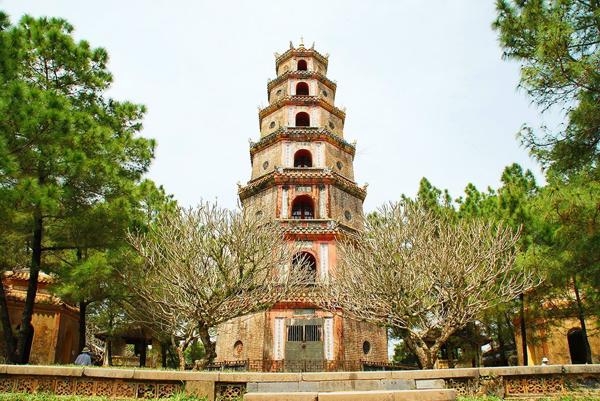 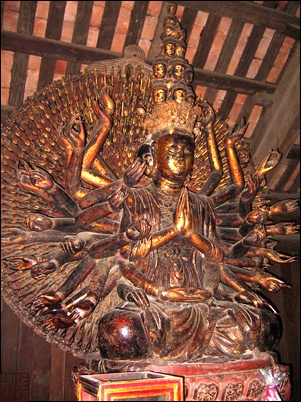 Tượng Phật Bà Quan Âm 
(chùa Bút Tháp – Bắc Ninh)
Chùa Thiên Mụ (Huế)
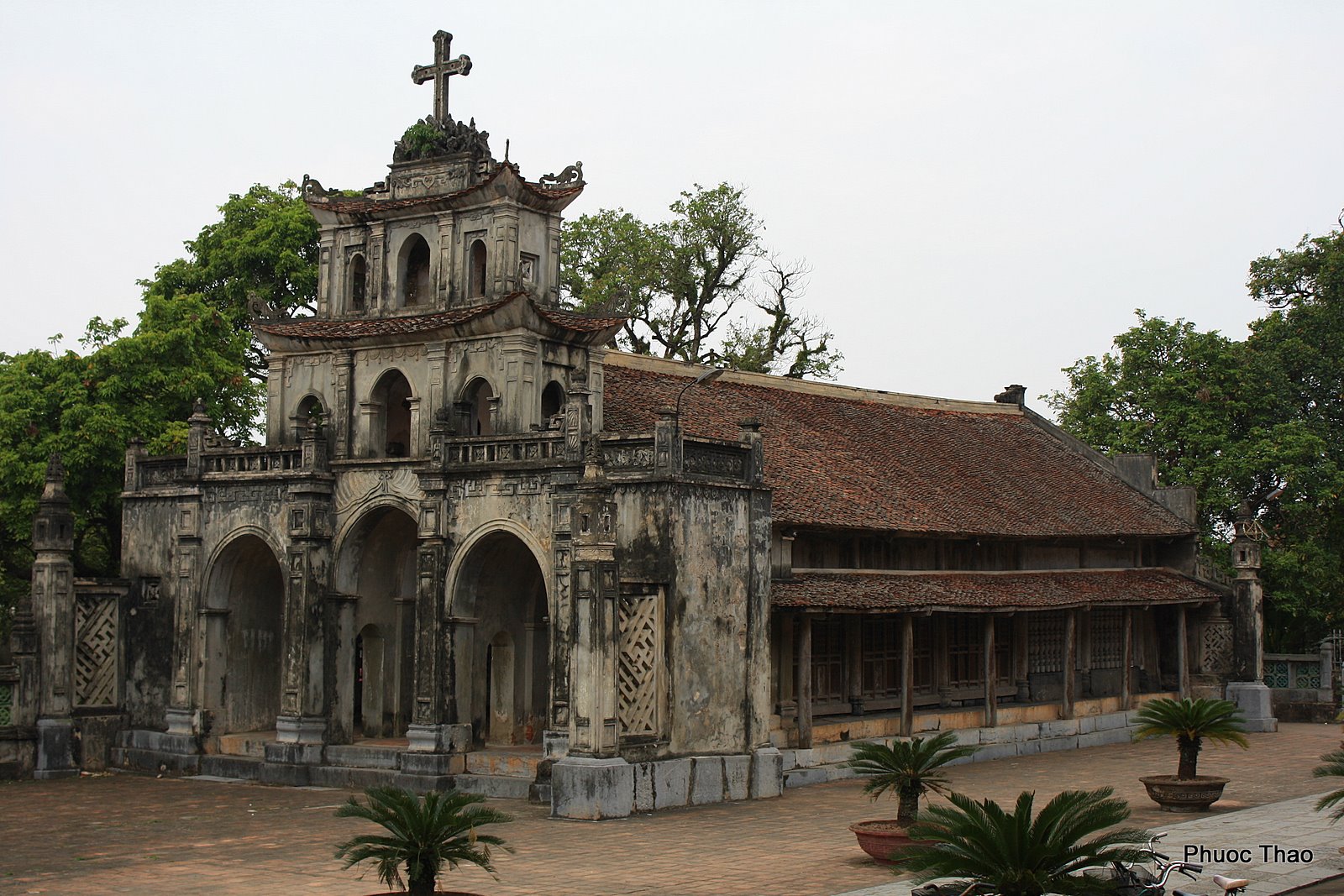 Nhà thờ Phát Diệm
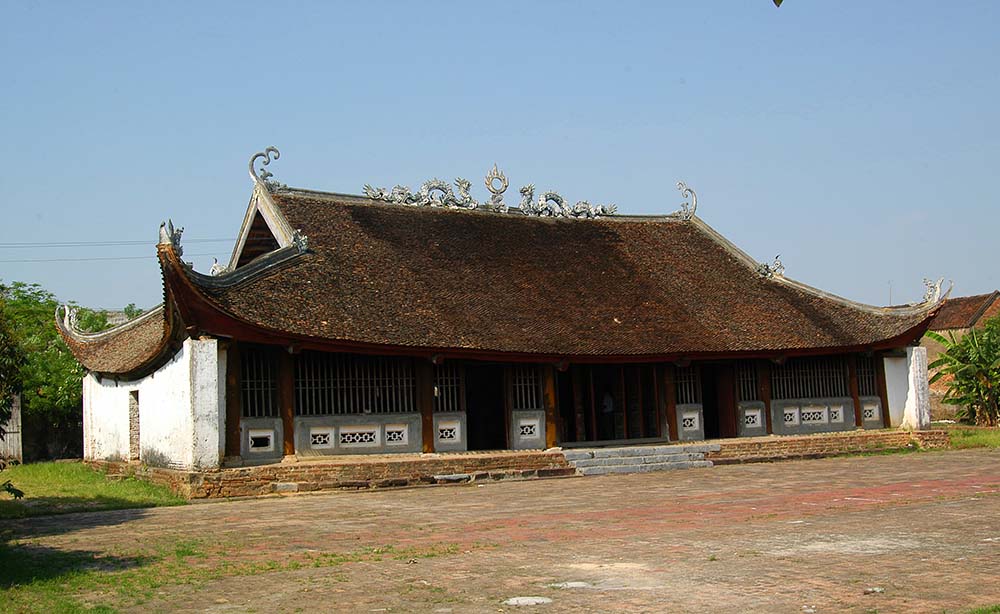 Đình làng Việt Nam thế kỉ XVII.
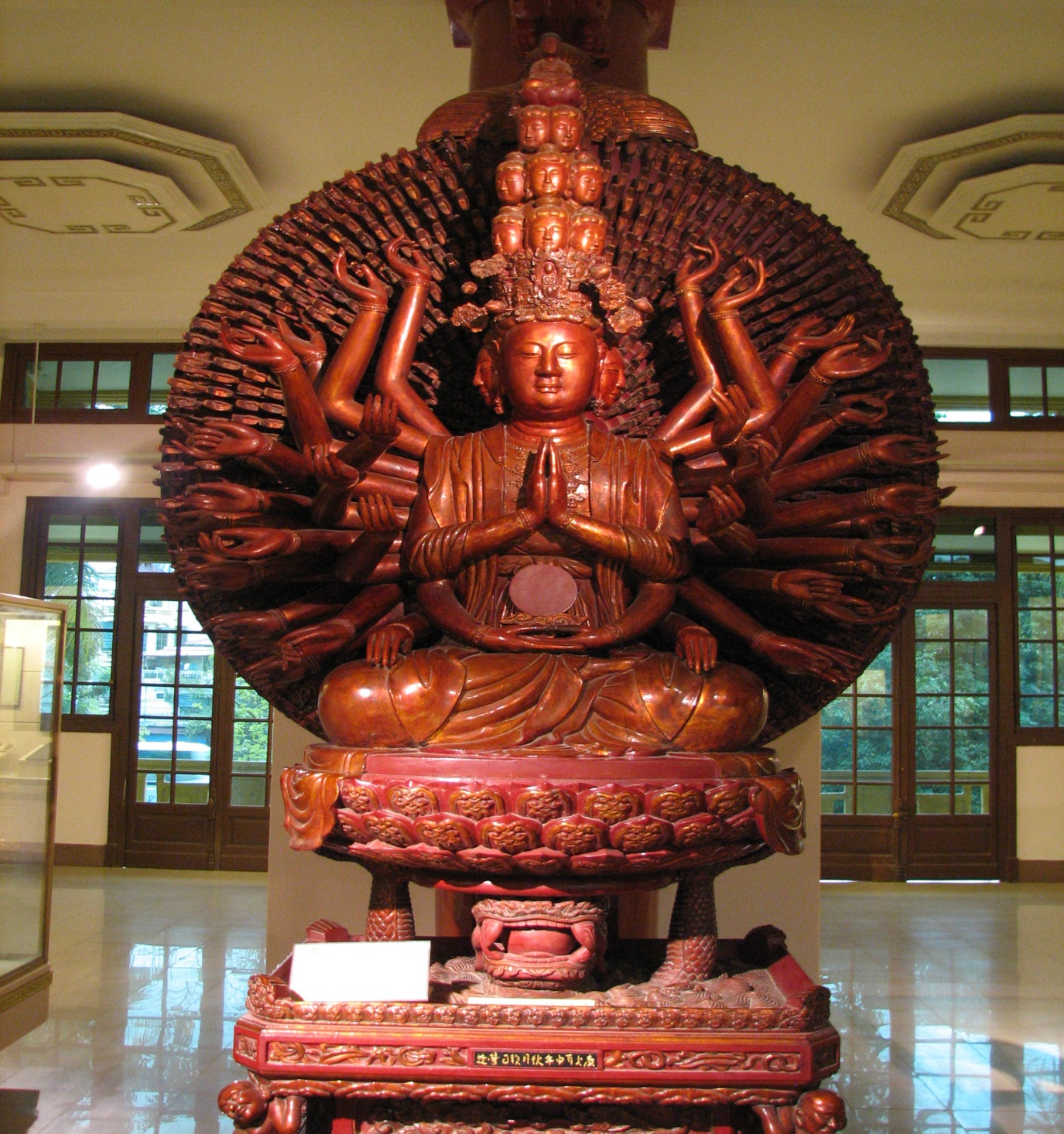 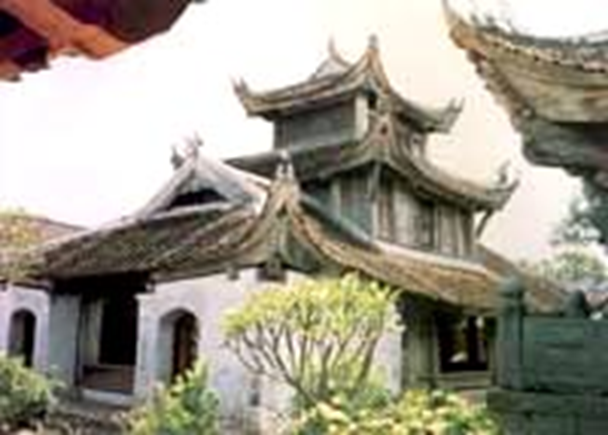 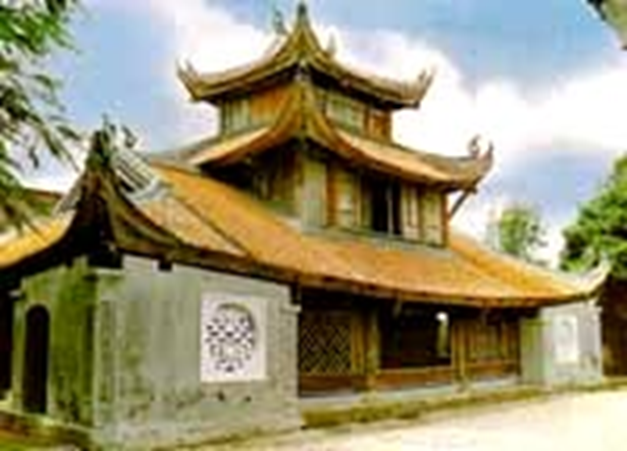 Chùa Bút Tháp
  ( Bắc Ninh)
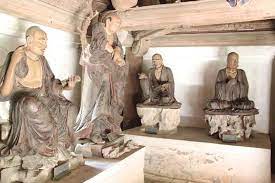 Tượng La Hán ở chùa Tây Phương
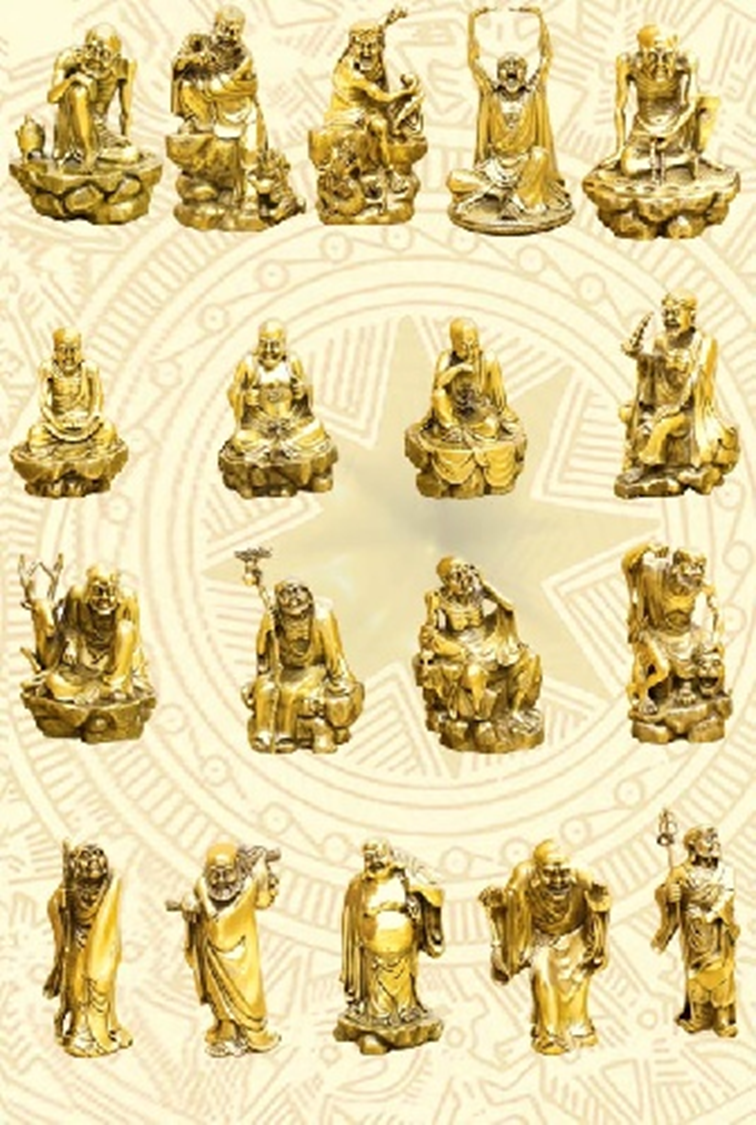 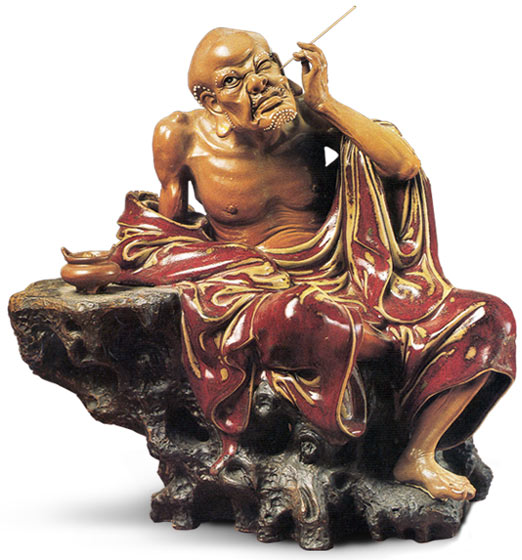 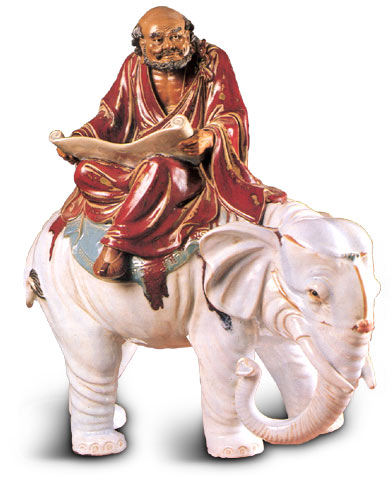 Tượng La Hán chùa Tây Phương (Hà Tây)
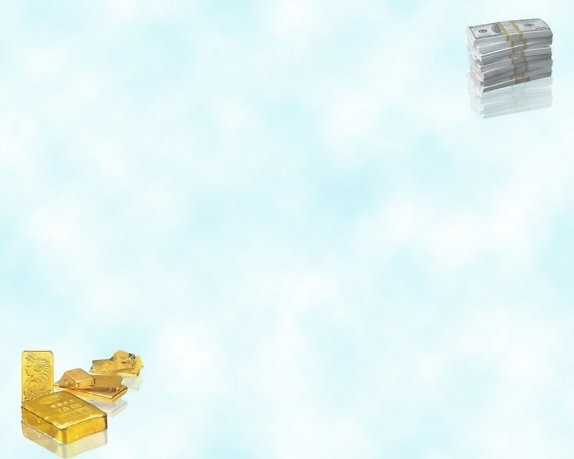 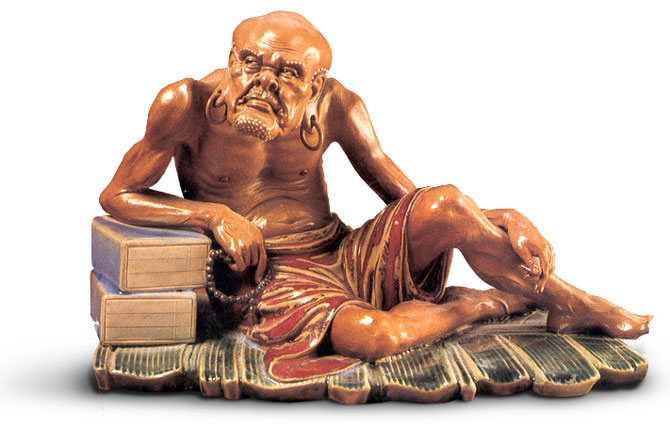 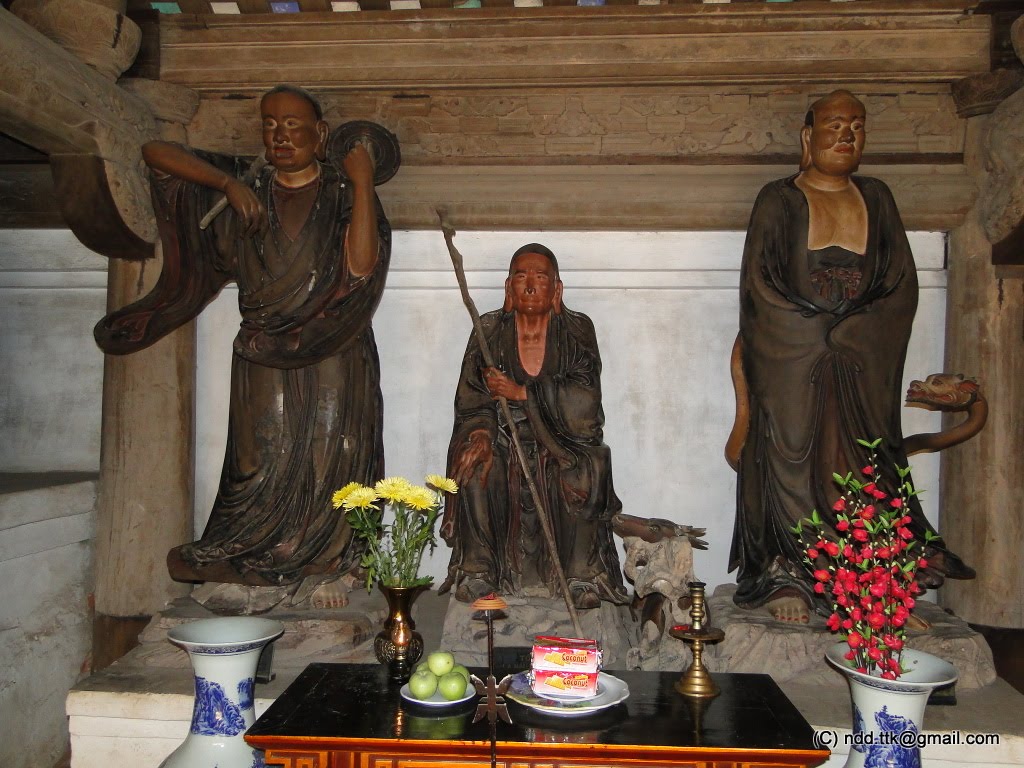 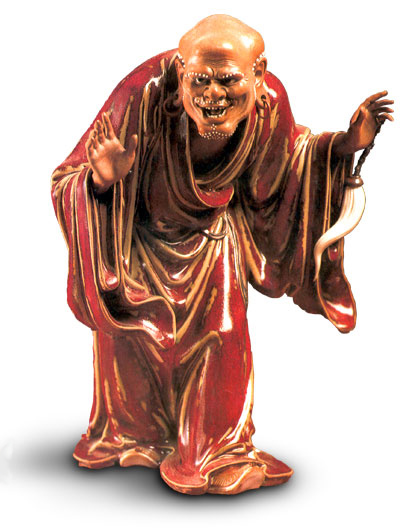 Tượng La Hán chùa Tây Phương (Hà Tây)
ĐIÊU KHẮC GỖ TRÊN VÌ, KÈO
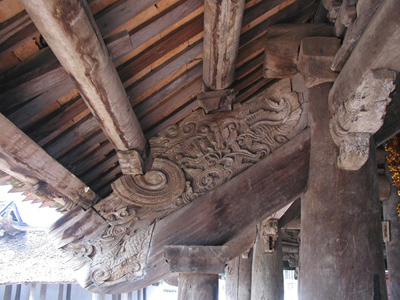 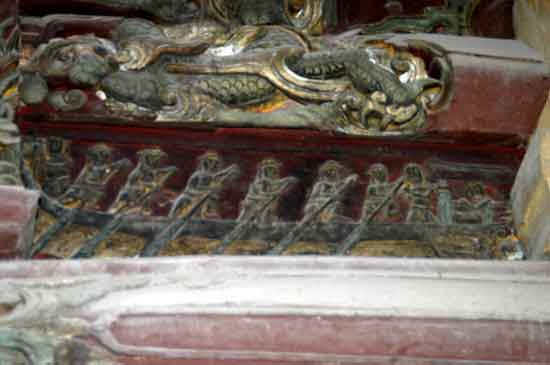 NGHỆ THUẬT ĐIÊU KHẮC DÂN GIAN
NGHỆ THUẬT ĐIÊU KHẮC HÁT XƯỚNG
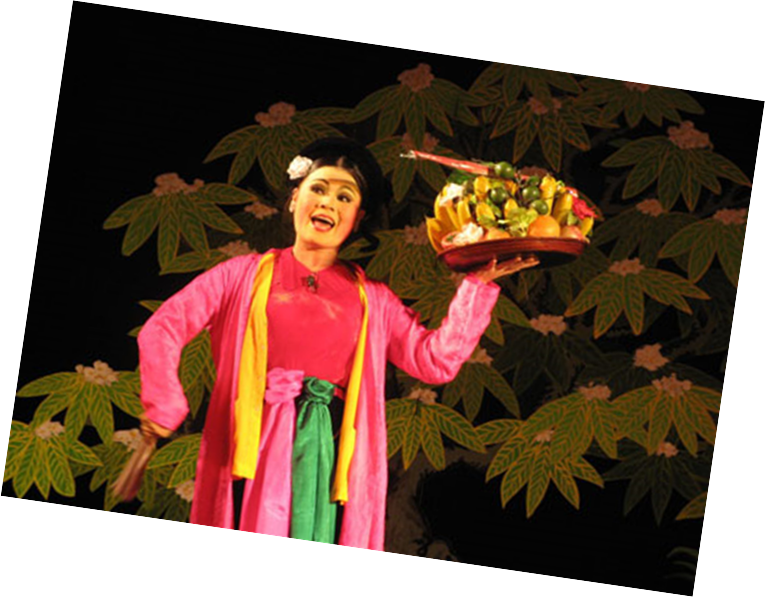 PHƯỜNG CHÈO BẮC BỘ
Dân Ca Quan Họ Bắc Ninh
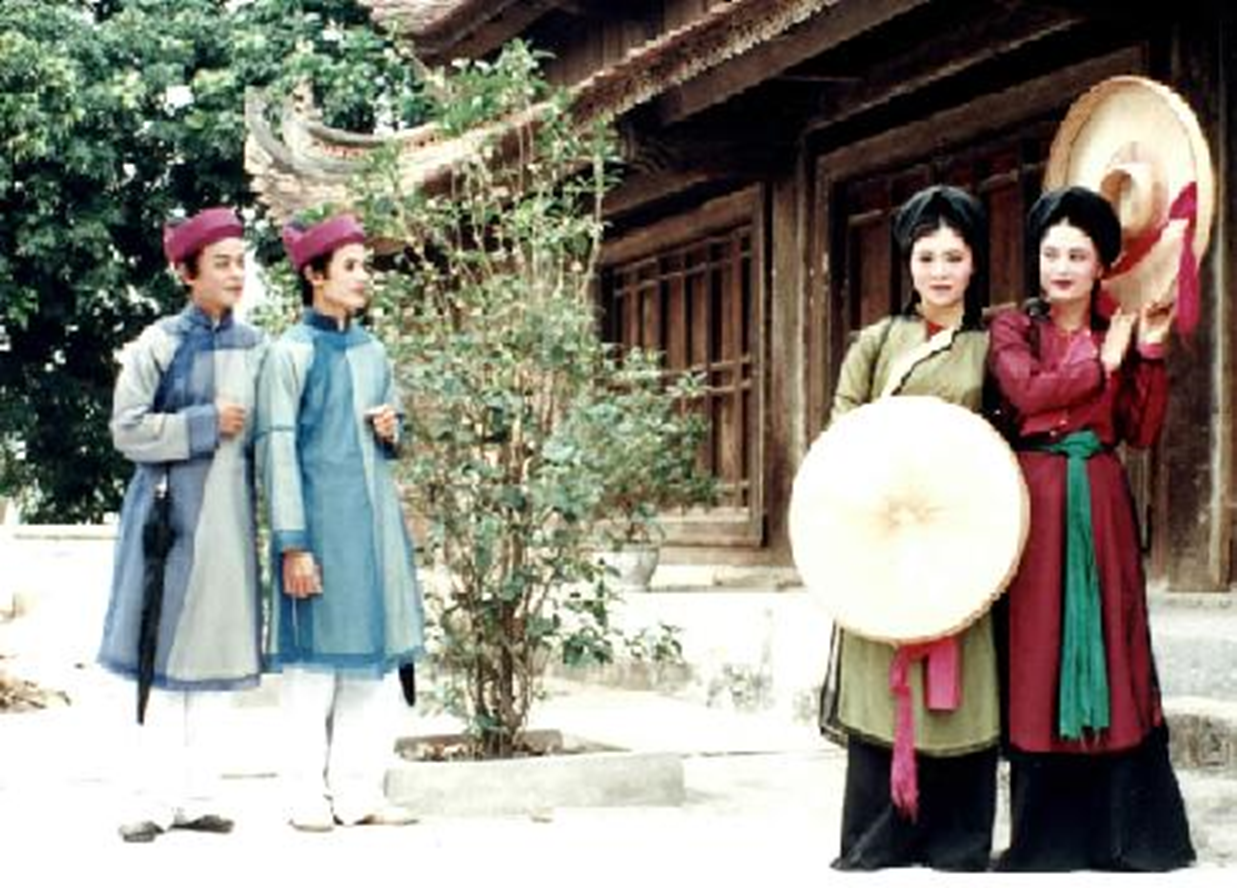 DÂN CA DÂN TỘC ÍT NGƯỜI : HÒ - VÈ – LÍ – SI – LƯỢN…
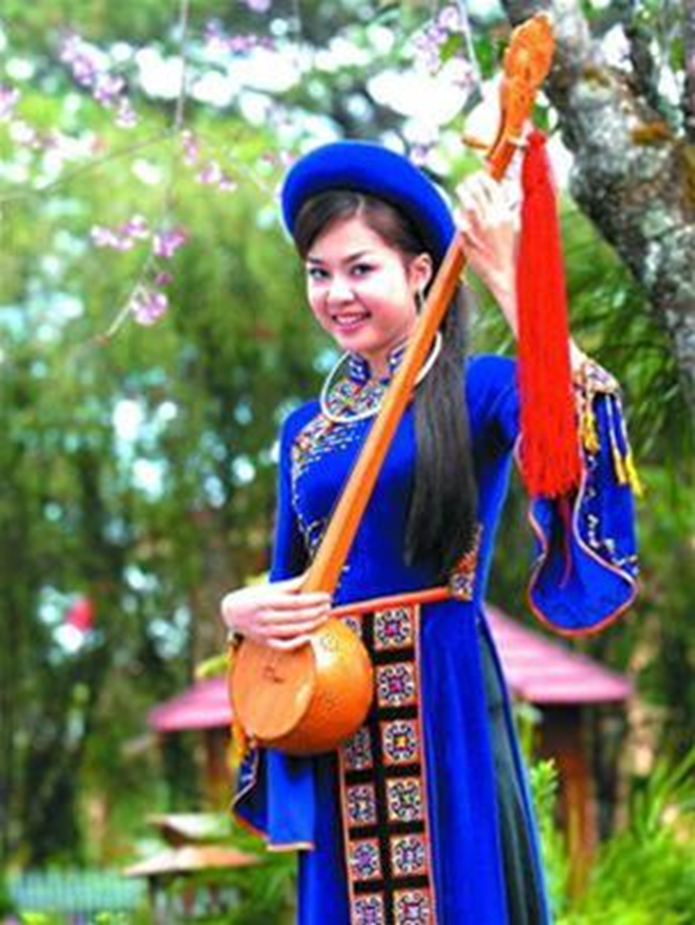 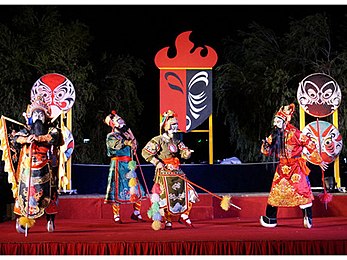 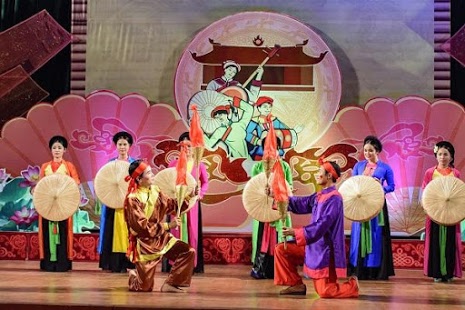 Hát chèo
Hát tuồng
79
? Hãy nêu nhận xét về sự chuyển biến về văn hóa Đại Việt trong các thế kỉ XVI – XVIII?
? Em ấn tượng với thành tựu nào nhất? Vì sao?
- Tôn giáo: Nho giáo được đề cao trong học tập, thi cử và tuyển chọn quan lại. Phật giáo và Đạo giáo được phục hồi. Năm 1533, công giáo được truyền bá vào nước ta
- Tín ngưỡng: thờ Thành hoàng, thờ cúng tổ tiên, tổ chức lễ hội hàng năm... thể hiện tinh thần đoàn kết, yêu quê hương, đất nước.
Tư tưởng, tín ngưỡng, tôn giáo
TÌNH HÌNH VĂN HÓA TRONG CÁC THẾ KI XVI - XVIII
- Chữ Quốc ngữ theo mẫu tự La tinh cũng được sáng tạo. 
- Ban đầu, các giáo sĩ phương Tây học tiếng Việt để truyền đạo. Trong quá trình đó, họ dùng chữ cái La-tinh để ghi âm tiếng Việt, tạo ra chữ Quốc ngữ. Loại chữ này dần được sử dụng phổ biến vì tiện lợi, khoa học.
Chữ viết
- Văn học chữ Hán: vẫn chiếm ưu thế. Văn học chữ Nôm: phát triển mạnh hơn trước. Thơ Nôm và truyện Nôm xuất hiện ngày càng nhiều hơn với một số tác giả và tác phẩm nổi tiếng.
- Văn học dân gian: phát triển nhiều thể loại như: truyện tiếu lâm, truyện Trạng Quỳnh, Trạng Lợn, thơ lục bát và song thất lục bát…
Văn học
- Nghệ thuật dân gian phát triển, tiêu biểu là nghệ thuật điều khắc trong các đình, chùa với nét chạm khắc mềm mại, mô tả cảnh sinh hoạt thường ngày và tượng Phật rất đặc sắc.
- Nghệ thuật sân khấu đa dạng với các loại hình như hát chèo, hát ả đào, hát tuồng,... các điệu múa như: múa trên dây, múa đèn,…
Nghệ thuật dân gian
Tư tưởng, tín ngưỡng, tôn giáo
Nông nghiệp
TÌNH HÌNH KINH TẾ, VĂN HÓA, TÔN GIÁO TRONG CÁC THẾ KI XVI - XVIII
Chữ viết
Văn hóa
Kinh tế
Thủ công nghiệp
Văn học
Thương nghiệp
Nghệ thuật dân gian
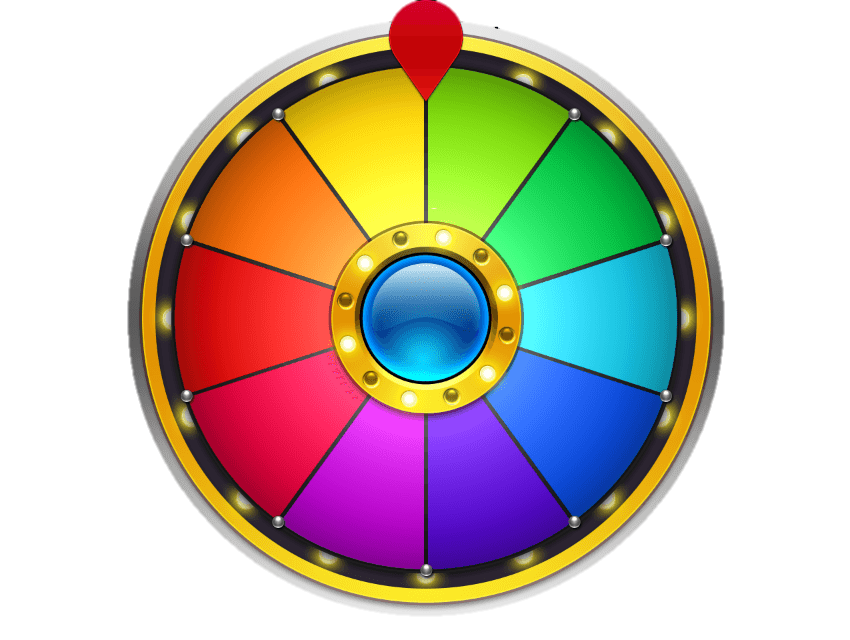 LUYỆN TẬP
“AI NHANH HƠN ?”
AI NHANH HƠN ?
Tầng lớp nào được hình thành ở Đại Việt  TK XVI-XVIII?
Chữ viết nào được truyền bá vào nước ta qua quá trình truyền đạo thiên chúa giáo?
Trong các thế kỉ XVI-XVIII Đại Việt có các đô thị hưng khởi nào?
Trạng Trình là tên dân gian của ai?
Tình hình nông nghiệp ở 2 Đàng trong các thế kỉ XVI - XVIII như thế nào?
Kể tên các làng nghề thủ công nổi tiếng của Đại Việt TK XVI-XVIII?
3
1
2
6
5
4
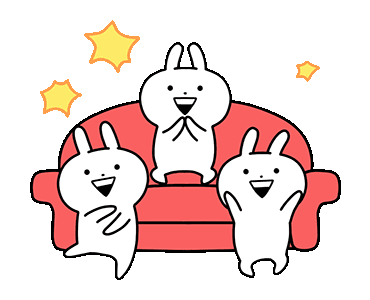 BẠN ĐƯỢC MỘT CỤC TẨY CHÌ
CHÚC BẠN MAY MẮN LẦN SAU
BẠN NHẬN ĐƯỢC 1 GÓI BIM BIM
BẠN ĐƯỢC YÊU CẦU 1 BẠN KHÁC HÁT 1 BÀI
QUAY
BẠN NHẬN ĐƯỢC 1 TRÀNG PHÁO TAY
BẠN CÓ 9 ĐIỂM MIỆNG
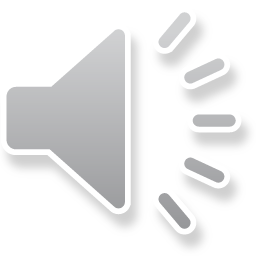 BẠN NHẬN ĐƯỢC 1 VIÊN KẸO
BẠN ĐƯỢC 8 ĐIỂM MIỆNG
VẬN DỤNG
1. Tìm hiểu thông tin từ sách, báo và internet, em hãy cho biết: Làng thủ công nào ở Việt Nam được hình thành từ các thế kỉ XVI – XVIII và vẫn tồn tại, phát triển đến ngày nay? Hãy đề xuất ít nhất một giải pháp để bảo tồn các làng nghề đó. (Khuyến khích HS đưa hình ảnh và thông tin về làng nghề, trình bày sáng tạo)
2. Em biết những con đường, ngôi trường, nào mang tên những danh nhân tiêu biểu của Đại Việt trong các thế kỉ XVI – XVIII? (Có hình ảnh càng tốt)
85
SUY NGẪM SAU BÀI HỌC (L)
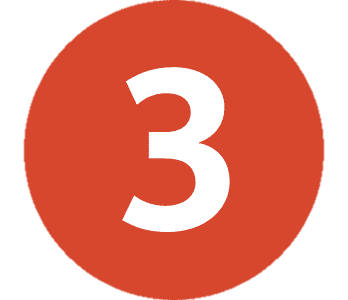 điều em học được.
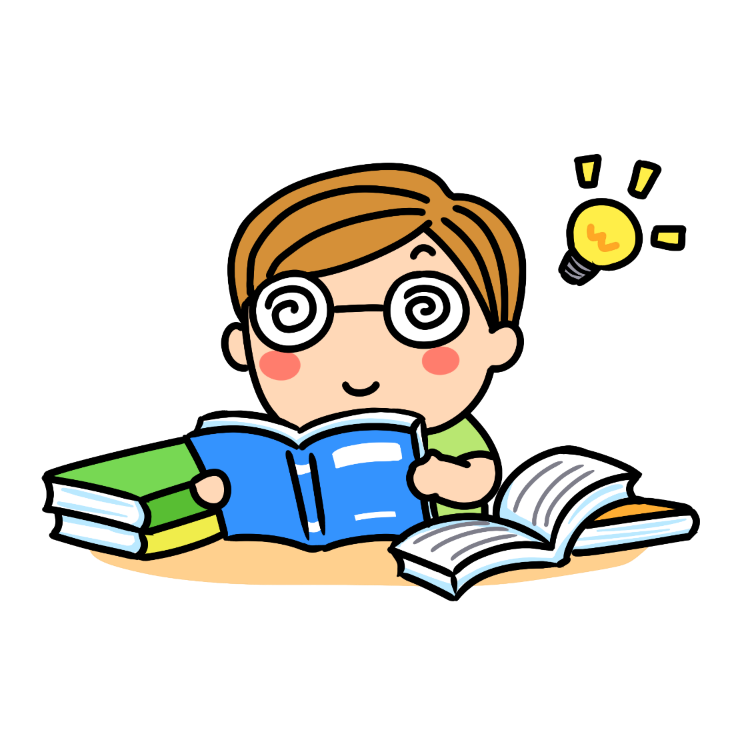 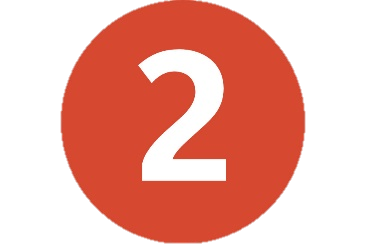 điều em còn thắc mắc.
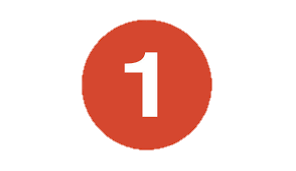 đề xuất để giờ học hiệu quả hơn
Hướng dẫn về nhà
1. Trả lời các câu hỏi SGK VÀ hoàn thiện bài tập trong vở bài tập.
2. Nghiên cứu nội dung bài mới
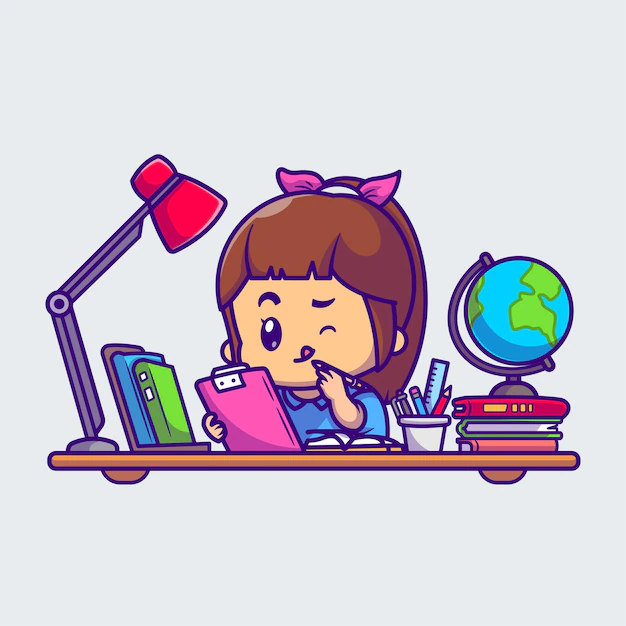